“Big Idea” Question
Intro
Review Concepts
Check-In Questions
Teacher Demo
Vocabulary
Student-Friendly Definition
Examples & Non-Examples
Morphological Word Parts
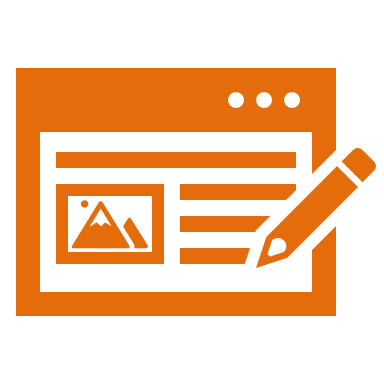 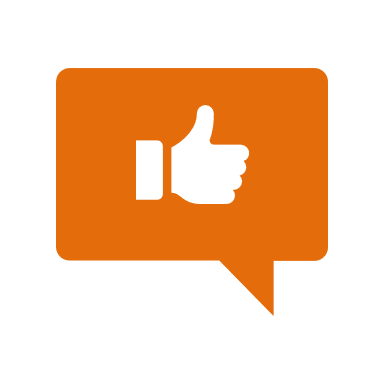 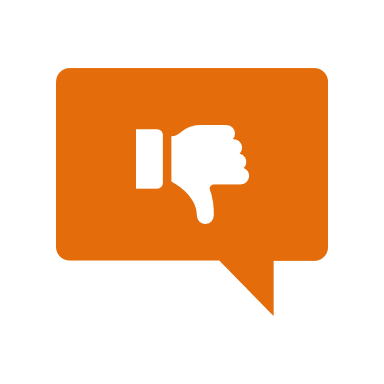 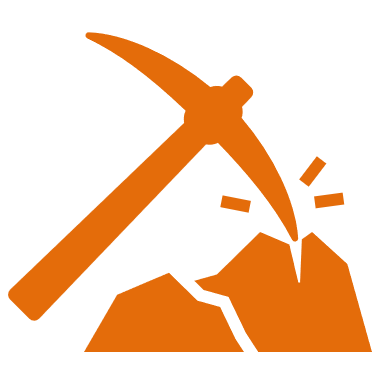 Simulation/Activity
[Speaker Notes: OK everyone, get ready for our next lesson.  Just as a reminder, these are the different components that our lesson may include, and you’ll see these icons in the top left corner of each slide so that you can follow along more easily!]
Water Quality
Intro
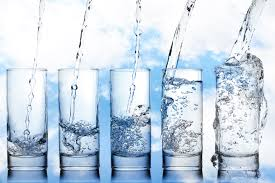 [Speaker Notes: Today we will learn about water quality.]
Big Question: How do factors interact and impact our water quality?
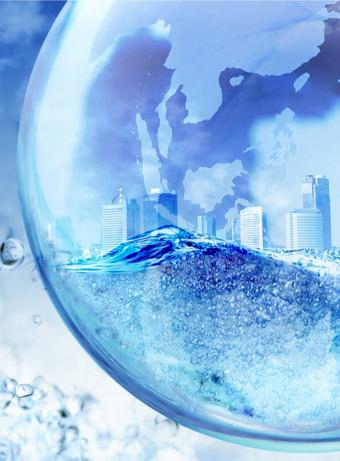 [Speaker Notes: Our “big question” is: How do factors interact and impact our water quality?
[Pause and illicit predictions from students.]

I love all these thoughtful scientific hypotheses!  Be sure to keep this question and your predictions in mind as we move through these next few lessons, and we’ll continue to revisit it.

Feedback: Asking students to make predictions about how factors interact and impact our water quality is a great way to activate and elicit student ideas and prior knowledge. This type of activity is evidence of the teacher planning for students’ engagement with science ideas.]
Demonstration
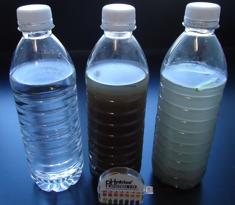 Collect water samples for different areas around the school, town, and your home. Bottle the water in different containers and set them in front of the classroom. Have students make observations about the different water samples. You can disclose where the water samples are from. Today we will be looking more at how to test water for its quality and health for living organisms.
[Speaker Notes: Collect water samples for different areas around the school, town, and your home. Bottle the water in different containers and set them in front of the classroom. Have students make observations about the different water samples. You can disclose where the water samples are from. Today we will be looking more at how to test water for its quality and health for living organisms.

Feedback: This demonstration offers opportunities for students to more closely engage in carrying out investigations. Throughout the demonstration, offer students opportunity to demonstrate their understanding by asking various types of questions (i.e., open-ended, probing). This is important to ensure that they are making sense of this new content!]
[Speaker Notes: Before we move on to our new vocabulary term, let’s review some other words & concepts that you already learned and make sure you are firm in your understanding.]
Water: a compound that exists in all three states of matter (solid, liquid, gas); necessary fluid for living things
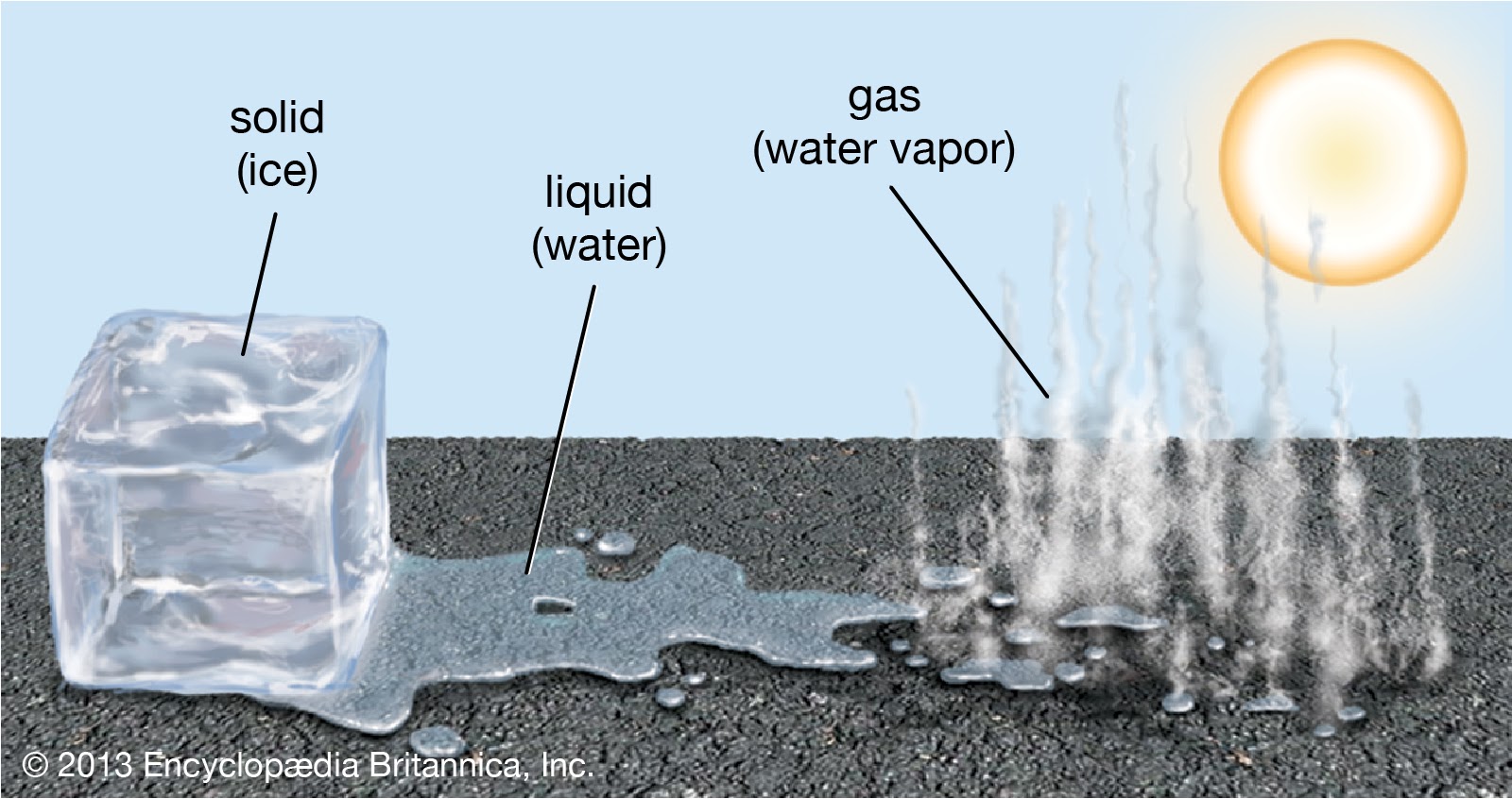 [Speaker Notes: Water is a compound that exists in all three states of matter (solid, liquid, gas). It is a necessary fluid for living things.]
Watershed: the land that water flows across or through on its way to a stream, lake, wetland, or other body of water
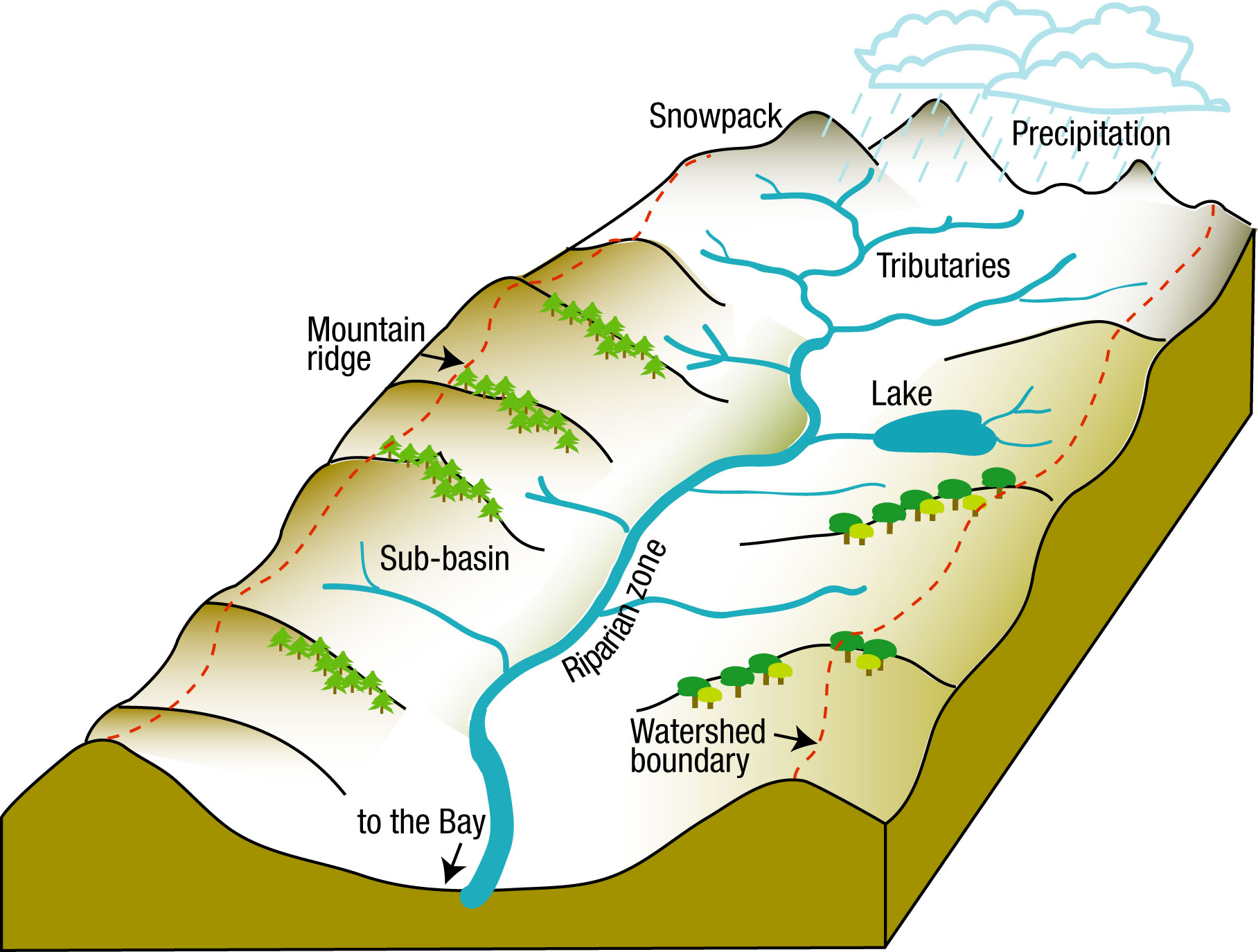 [Speaker Notes: A watershed is the land that water flows across or through on its way to a stream, lake, wetland, or other body of water.]
Ecosystem: a community of organisms that interact with each other and their environment
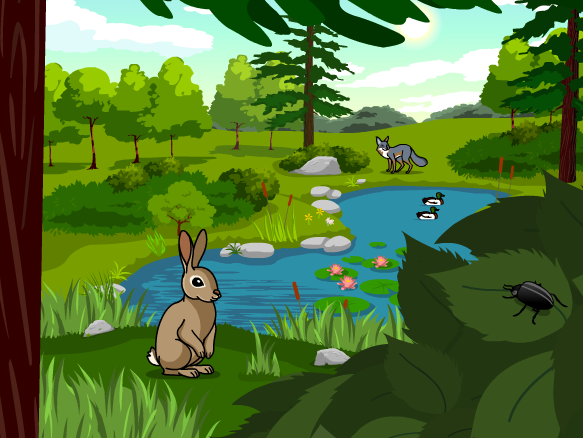 [Speaker Notes: An ecosystem is a community of organisms that interact with each other and their environment.]
[Speaker Notes: Now let’s pause for a moment to check your understanding.]
What is a watershed?
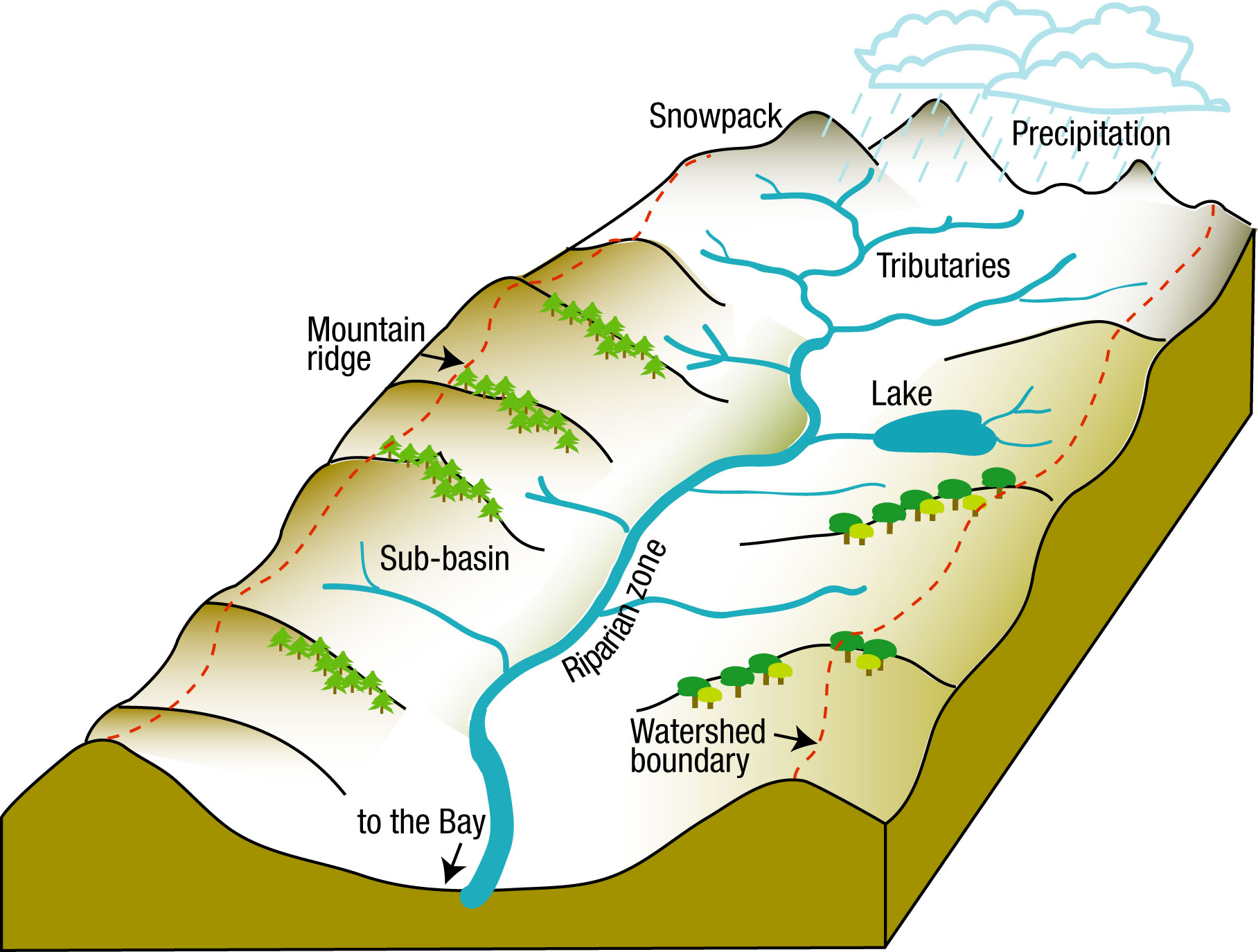 [Speaker Notes: What is a watershed?

[A watershed is the land that water flows across or through on its way to a stream, lake, wetland, or other body of water.]]
What is an ecosystem?
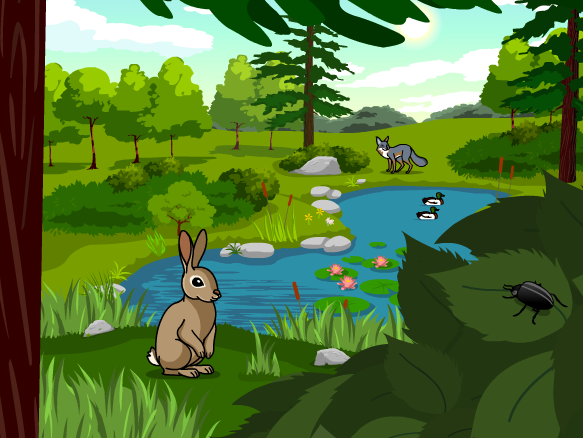 [Speaker Notes: What is an ecosystem? 

[An ecosystem is a community of living and non-living things interacting with each other in an environment.]]
Water Quality
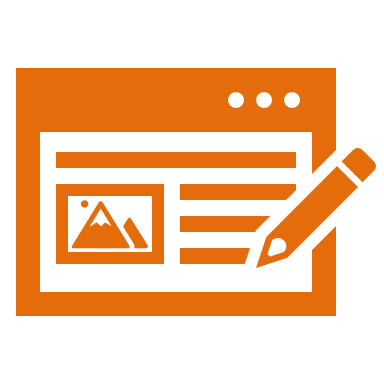 [Speaker Notes: Now that we’ve reviewed, let’s define our new term, water quality.

Feedback: Using cues, such as on this slide, helps prepare students for what is coming up next in the lesson. This is important especially for students who may struggle with new vocabulary instruction.]
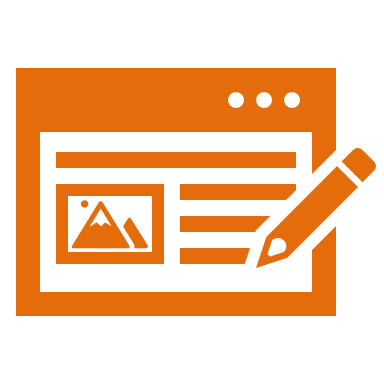 Water Quality: measures the condition of water and its suitability for living organisms
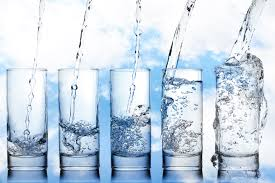 [Speaker Notes: Water quality measures the condition of water and its suitability for living organisms.]
[Speaker Notes: Let’s check-in for understanding.]
What is water quality?
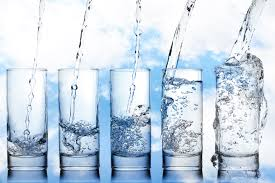 [Speaker Notes: What is water quality? 

[Water quality measures the condition of water and its suitability for living organisms.]]
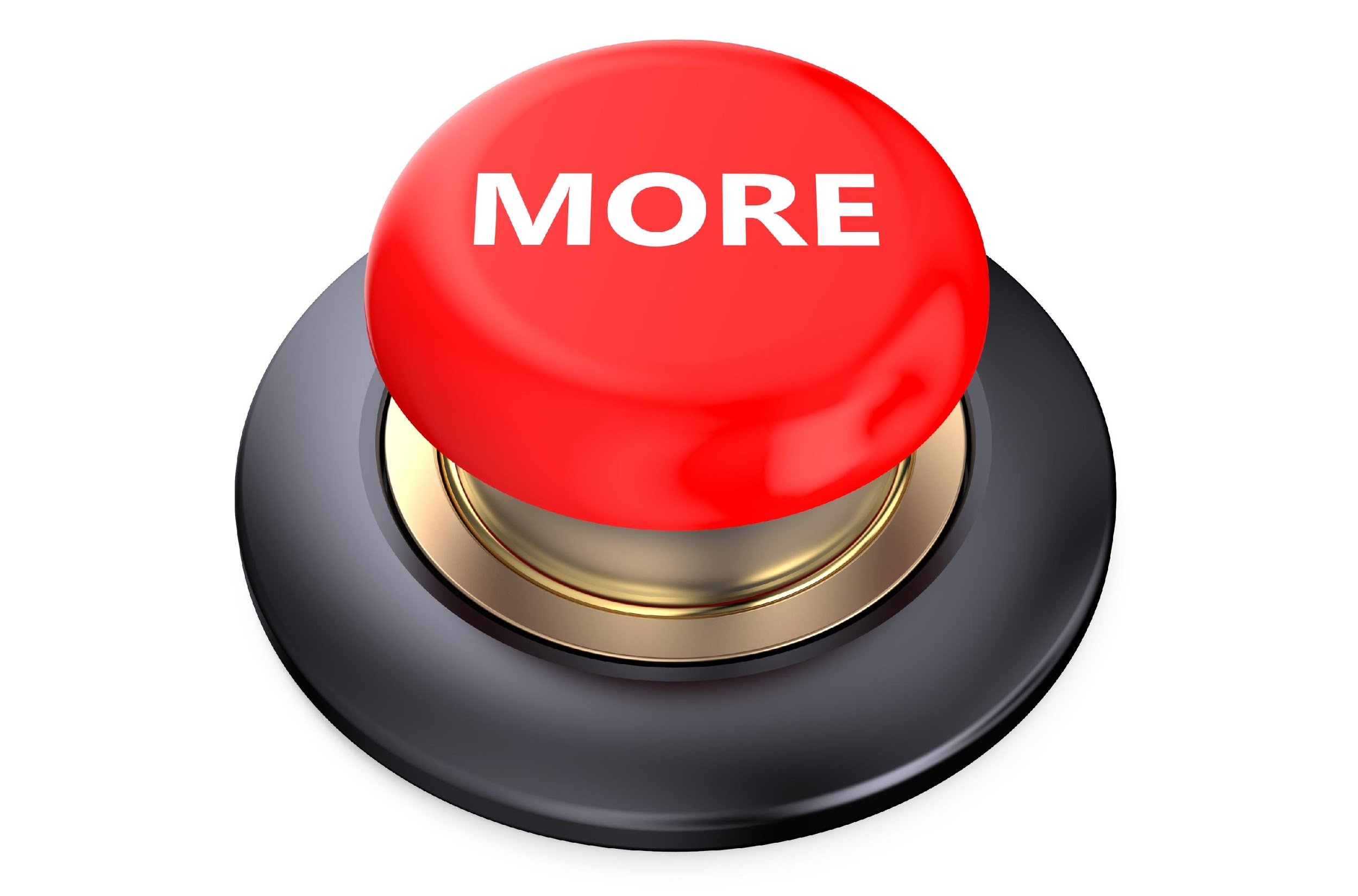 [Speaker Notes: That is the basic definition, but there is a bit more you need to know.]
Water Quality Indicators and Testing
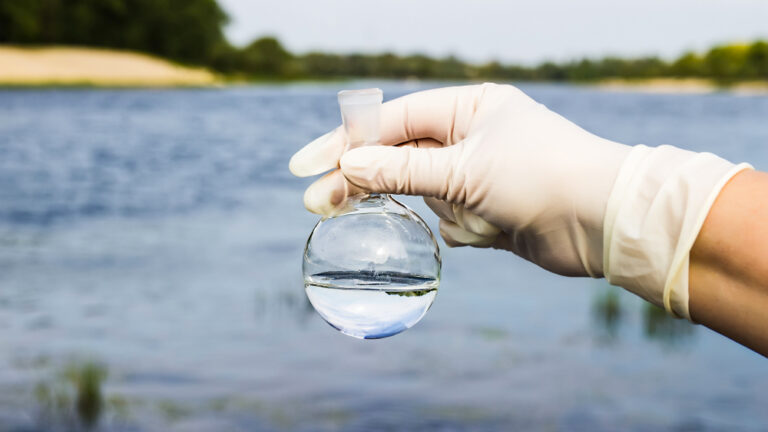 [Speaker Notes: There are many indicators we can use to tell us about the quality of water. These include: turbidity, ph, dissolved oxygen, temperature, nitrates, and bio-indicators. We will talk about each of these individually and how we can test these.]
Turbidity: the cloudiness or clarity of water
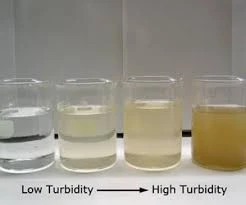 [Speaker Notes: The first water quality indicator we are going to look at is turbidity. Turbidity is the cloudiness or clarity of water. 

Feedback: Including visuals is a great way to help students build understanding of new vocabulary.]
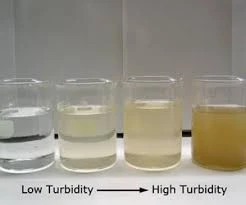 [Speaker Notes: When there are more sediments in the water, the water becomes more cloudy and less clear. The higher the turbidity, the lower the water quality. The lower the turbidity, the higher the water quality. High turbidity can reduce the amount of oxygen in the water for plants and animals. If the sediments are extremely high, it can kill fish directly. Additionally, if the water is too cloudy, animals might not be able to see where they are going.]
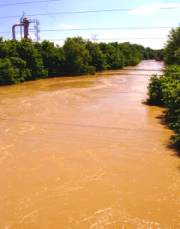 [Speaker Notes: The turbidity of water changes throughout the year. It can be increased through heavy rain, snowmelt, or windstorms. Additionally, it can be increased through human activity, polluting the water.]
Testing
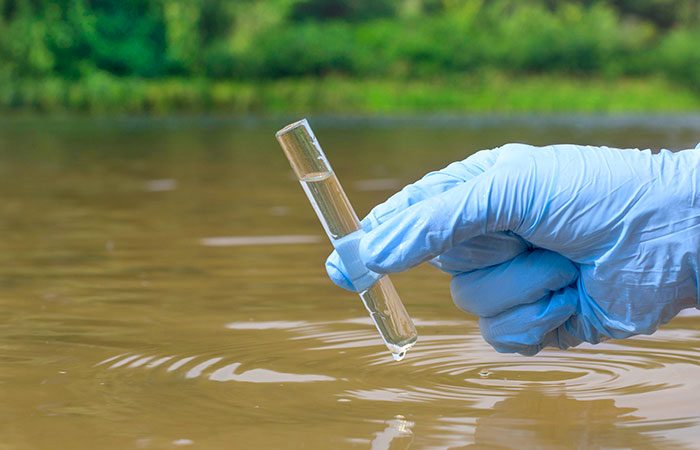 [Speaker Notes: Turbidity can be measured by shining a light through the water you are monitoring and seeing how the quickly the light is scattered by the particles.]
[Speaker Notes: Let’s check-in for understanding.]
What is turbidity?
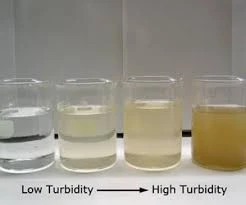 [Speaker Notes: What is turbidity?

[Turbidity is the cloudiness or clarity of water.]]
Why does turbidity matter?
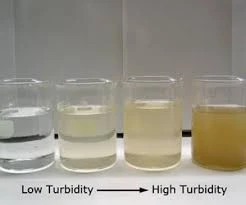 [Speaker Notes: Why does turbidity matter? 

[Increased turbidity can decrease the amount of oxygen in water which negatively impacts the plants and animals in the water. It can also kill fish directly or make it so that animals cannot see anything in the water.]]
How can turbidity increase?
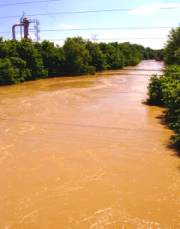 [Speaker Notes: How can turbidity increase? 

[It can be increased through heavy rain, snowmelt, or windstorms. Additionally, it can be increased through human activity, polluting the water.]]
How can we test the turbidity of water?
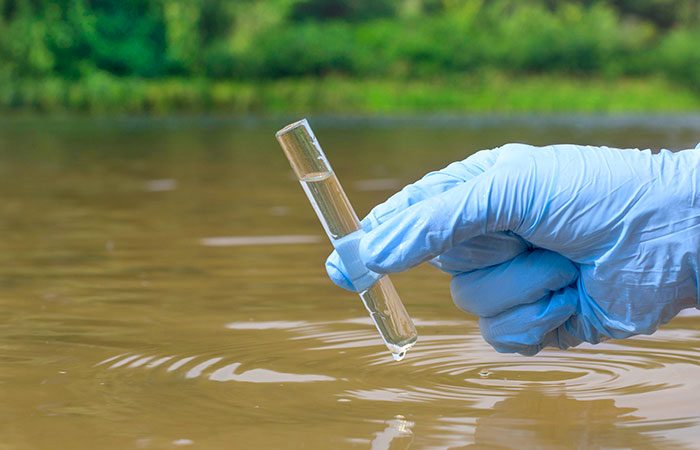 [Speaker Notes: How can we test the turbidity of water? 

[Turbidity can be measured by shining a light through the water you are monitoring and seeing how the quickly the light is scattered by the particles.]]
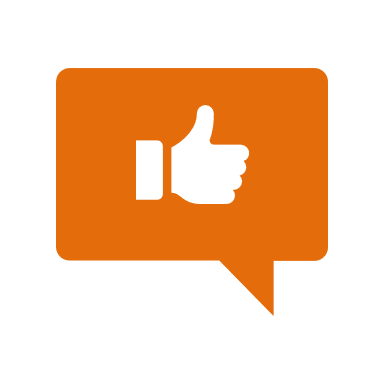 [Speaker Notes: Now, let’s talk about some examples of turbidity.]
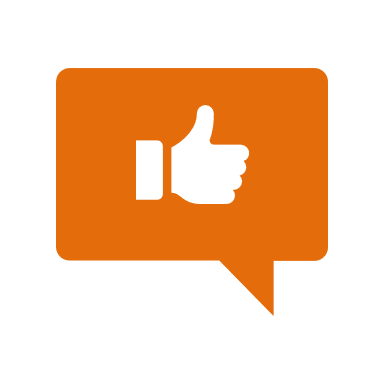 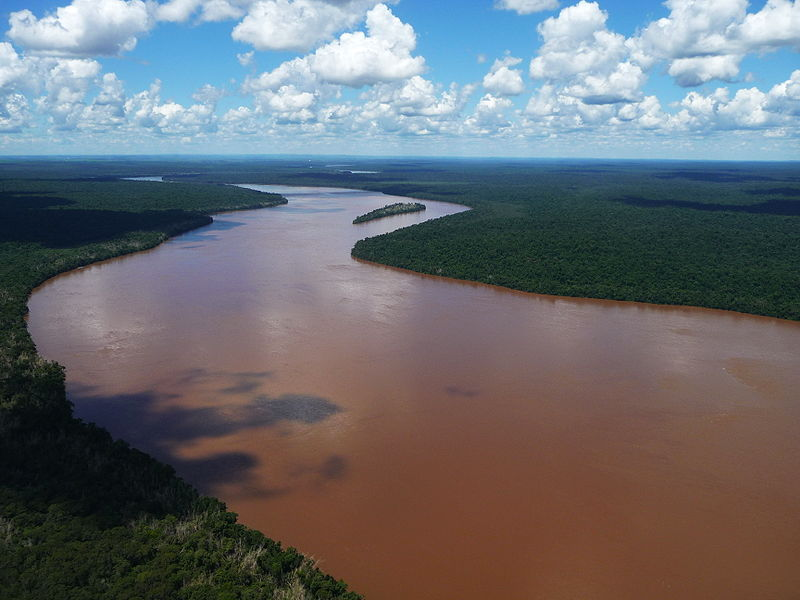 [Speaker Notes: This river is an example of water with high turbidity. The water is very cloudy and not clear at all.]
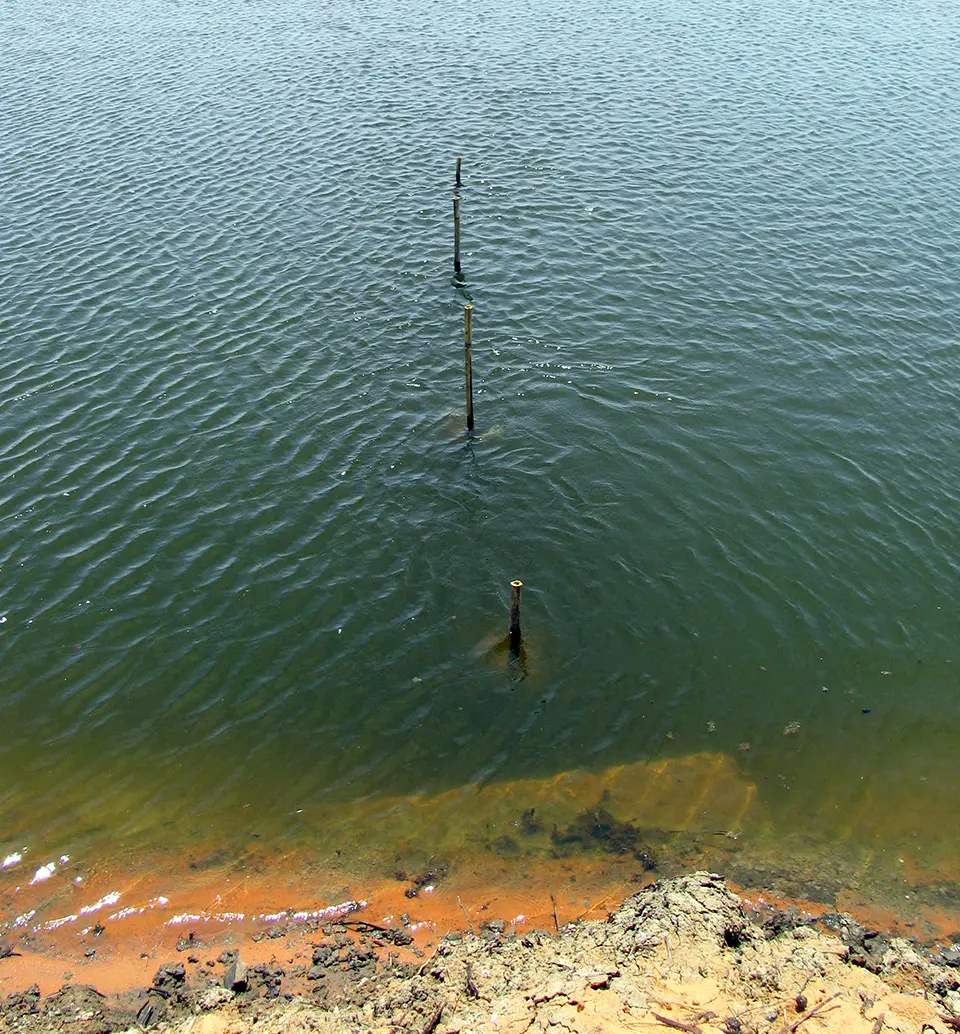 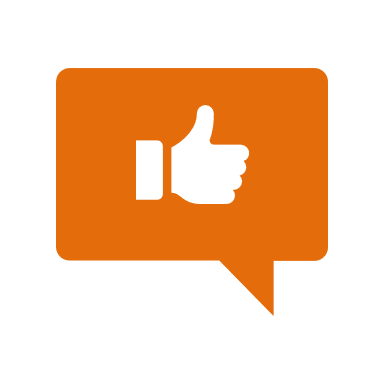 [Speaker Notes: This is an example of water with low turbidity. The water is very clear.]
[Speaker Notes: Let’s check-in for understanding.]
Does this body of water have high or low turbidity? How can you tell?
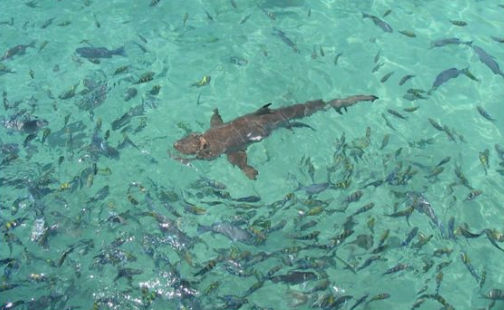 [Speaker Notes: Does this body of water have high or low turbidity? How can you tell?]
Does this body of water have high or low turbidity? How can you tell?
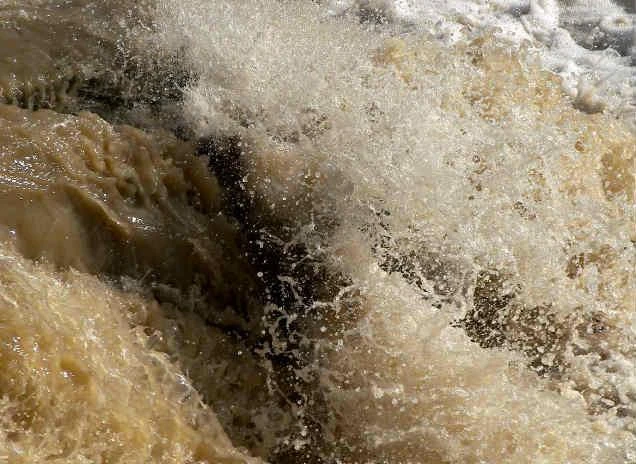 [Speaker Notes: Does this body of water have high or low turbidity? How can you tell?]
pH: the measure of how acidic or basic the water is; measured on a scale of 0 to 14
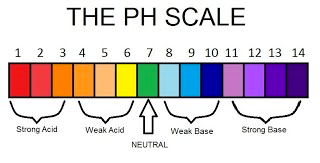 [Speaker Notes: The next water quality indicator we are going to look at is pH. pH is the measure of how acidic or basic the water is. It is measured on a scale of 0 to 14.]
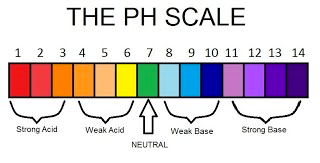 [Speaker Notes: Healthy pH levels for water are in the neutral area. If the pH of water is too acidic or too basic, it can have a very negative effect on the organisms living in the water. It can stress the animals and increase mortality rates. When pH levels are extreme, they can make it easier for organisms to absorb chemical toxins. Humans can also be irritated by drinking water with extreme pH levels. 

Feedback: After providing a definition and explanation in clear, concise language, you may consider asking students for examples of liquids that would fall at different points on the PH scale. This can elicit prior knowledge, help build connections, and engage students. Be ready with some examples of your own too!]
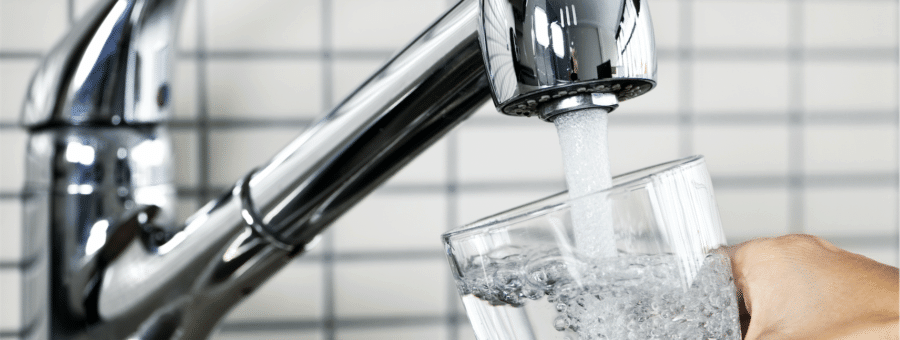 [Speaker Notes: The acidity of water can be impacted by many things. The most common natural cause is when rocks interact with other materials in the water. Precipitation and wastewater discharges can impact pH levels. These levels can also be impacted by carbon dioxide. Pollution caused by humans can also impact pH levels.]
Testing
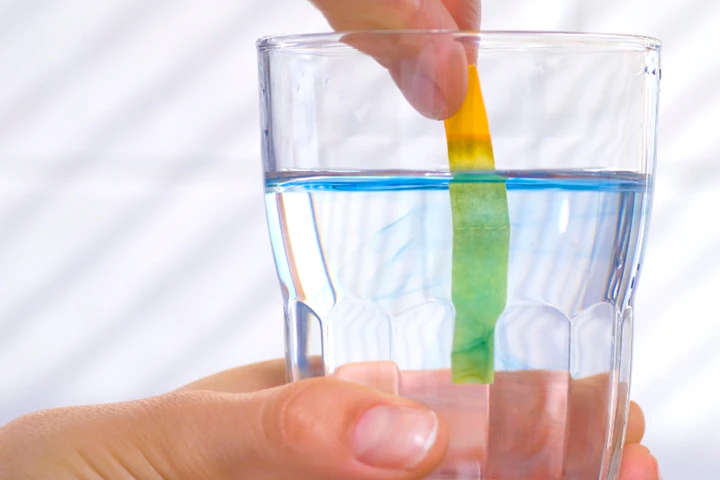 [Speaker Notes: One way to test pH levels is by using a pH meter. The meter is placed in a sample of water and it gives you the pH of the water. 

Another way to test pH levels is by using litmus papers. The strip is placed in sample of water and then compare it to the color chart that came with the paper to get the pH of the water.]
[Speaker Notes: Let’s check-in for understanding.]
What is pH?
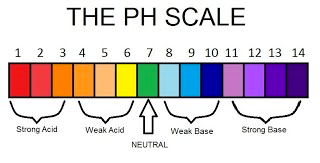 [Speaker Notes: What is pH? 

[pH is the measure of how acidic or basic the water is. It is measured on a scale of 0 to 14.]]
Why does pH matter?
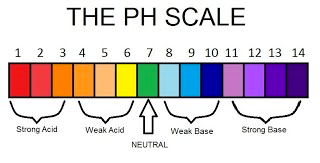 [Speaker Notes: Why does pH matter? 

[Healthy pH levels for water are in the neutral area. If the pH of water is too acidic or too basic, it can have a very negative effect on the organisms living in the water. It can stress the animals and increase mortality rates. When pH levels are extreme, they can make it easier for organisms to absorb chemical toxins. Humans can also be irritated by drinking water with extreme pH levels.]]
How do pH levels change?
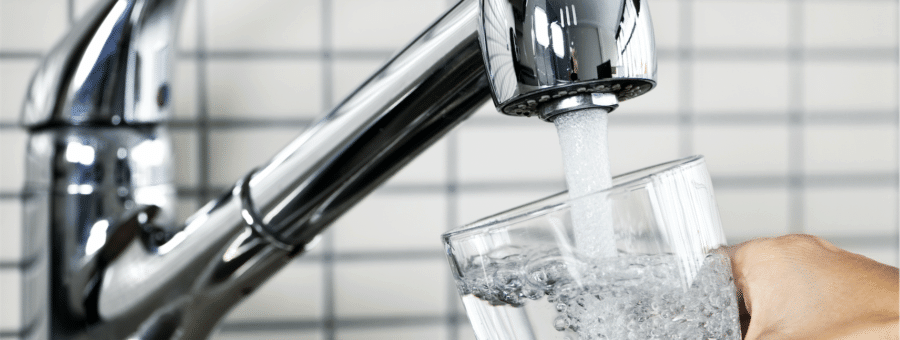 [Speaker Notes: How do pH levels change? 

[The acidity of water can be impacted by many things. The most common natural cause is when rocks interact with other materials in the water. Precipitation and wastewater discharges can impact pH levels. These levels can also be impacted by carbon dioxide. Pollution caused by humans can also impact pH levels.]]
How can we test the pH levels of water?
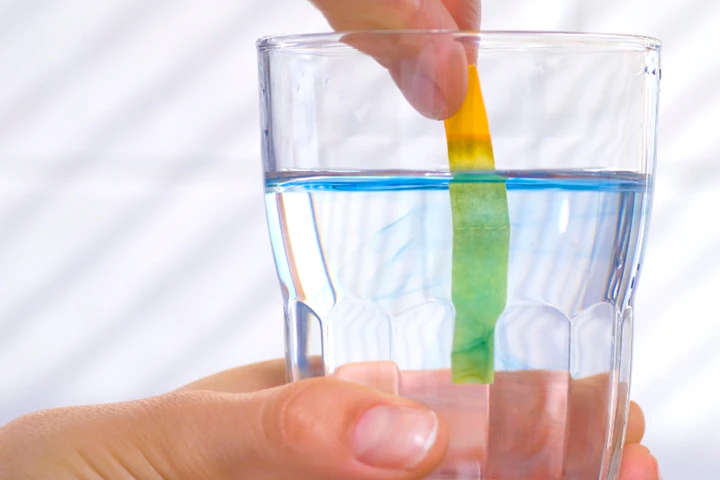 [Speaker Notes: How can we test the pH levels of water?

[One way to test pH levels is by using a pH meter. The meter is placed in a sample of water and it gives you the pH of the water. 

Another way to test pH levels is by using litmus papers. The strip is placed in sample of water and then compare it to the color chart that came with the paper to get the pH of the water.]]
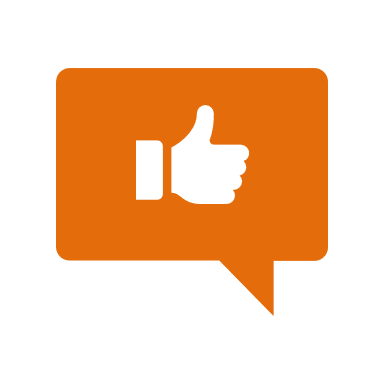 [Speaker Notes: Now, let’s talk about some examples of pH levels.]
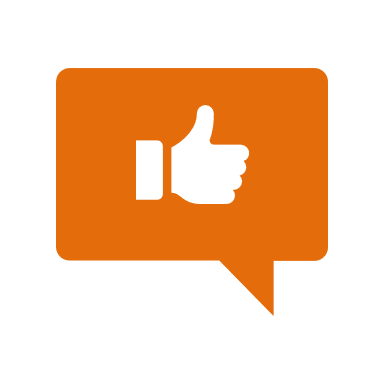 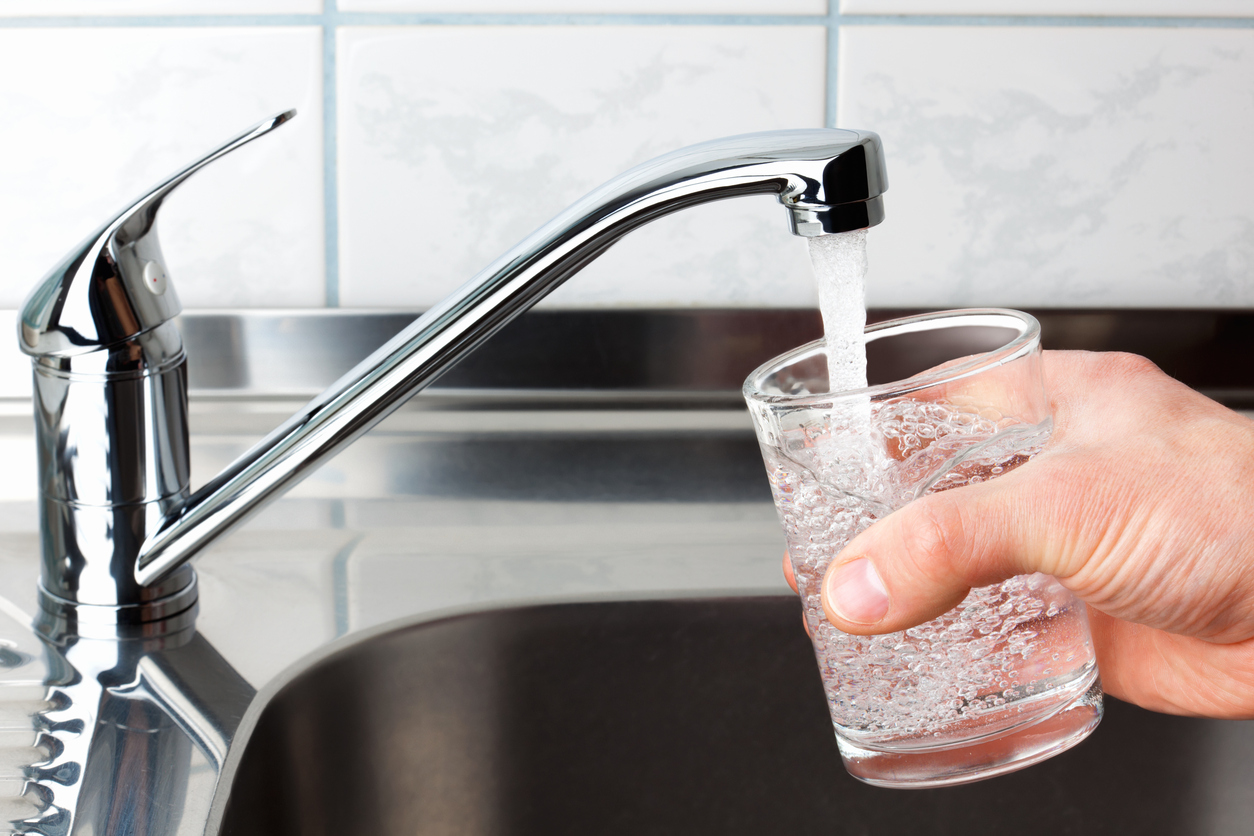 [Speaker Notes: The pH level of tap water varies but is typically about 7.5.]
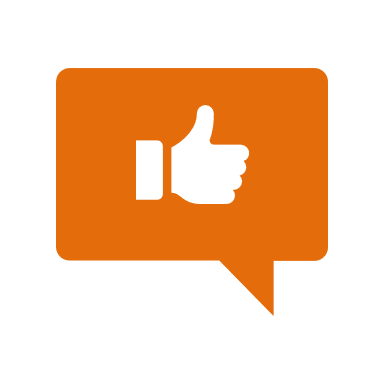 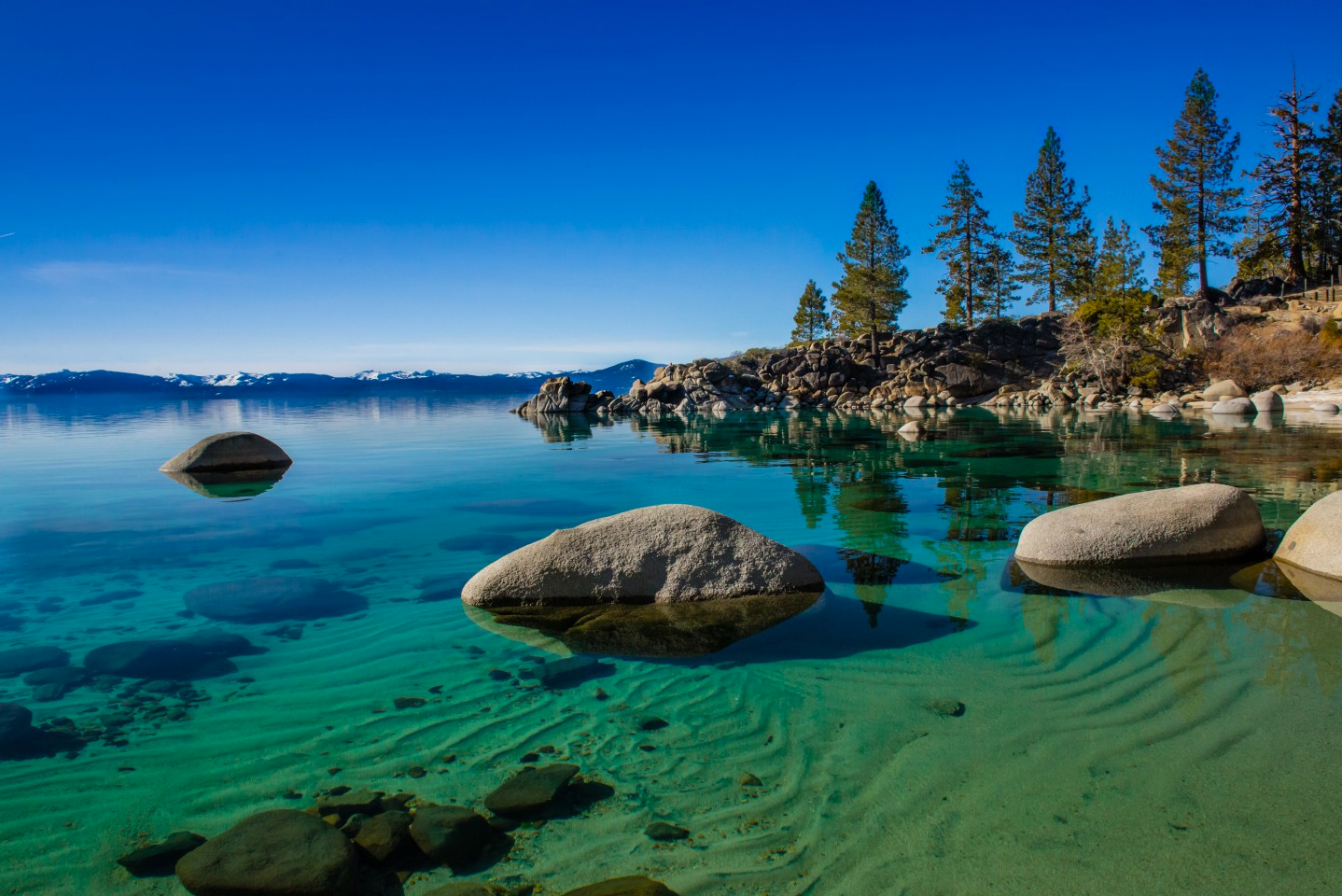 [Speaker Notes: The pH level of freshwater lakes, ponds, and streams is typically between 6-8.]
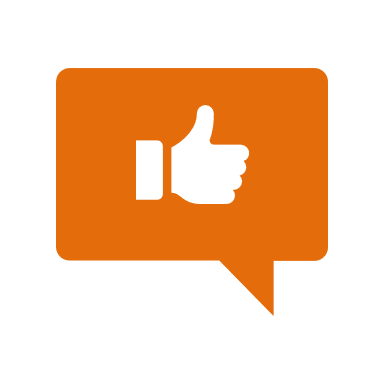 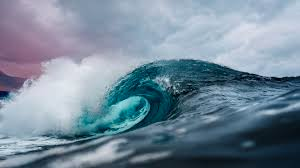 [Speaker Notes: The pH level of the surface of saltwater is typically about 8.1.]
[Speaker Notes: Let’s check-in for understanding.]
True/False: The pH levels of all water is the same.
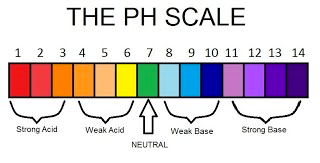 [Speaker Notes: True/False: The pH levels of all water is the same.]
True/False: The pH levels of all water is the same.
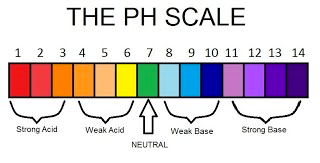 [Speaker Notes: True/False: The pH levels of all water is the same. 

[False – the pH levels of water vary.]]
Dissolved Oxygen: the amount of oxygen present in water
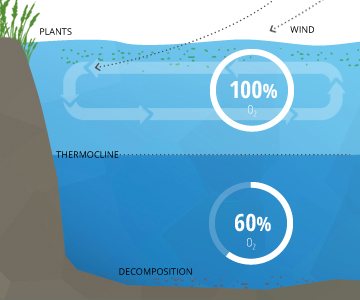 [Speaker Notes: The next water quality indicator we are going to look at is dissolved oxygen. Dissolved oxygen is the amount of oxygen that is present in water.]
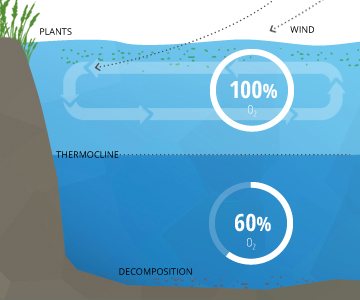 [Speaker Notes: Oxygen is necessary for all life in water. Low oxygen levels create an unhealthy water habitats and high oxygen levels create a healthy water habitat.]
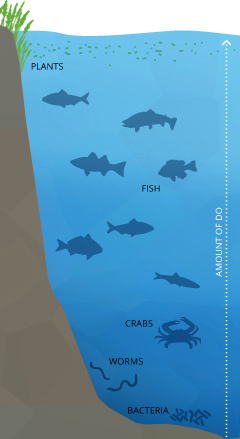 [Speaker Notes: Oxygen levels are impacted by temperature, salt levels, and temperature. 

Colder water contains more dissolved oxygen than warmer water. 

Dissolved oxygen levels decrease exponentially as salt levels increase. Therefore, freshwater contains more dissolved oxygen than saltwater. 

Dissolved oxygen levels increase as pressure increases. Therefore, deeper water contains more dissolved oxygen than more shallow water.]
Testing
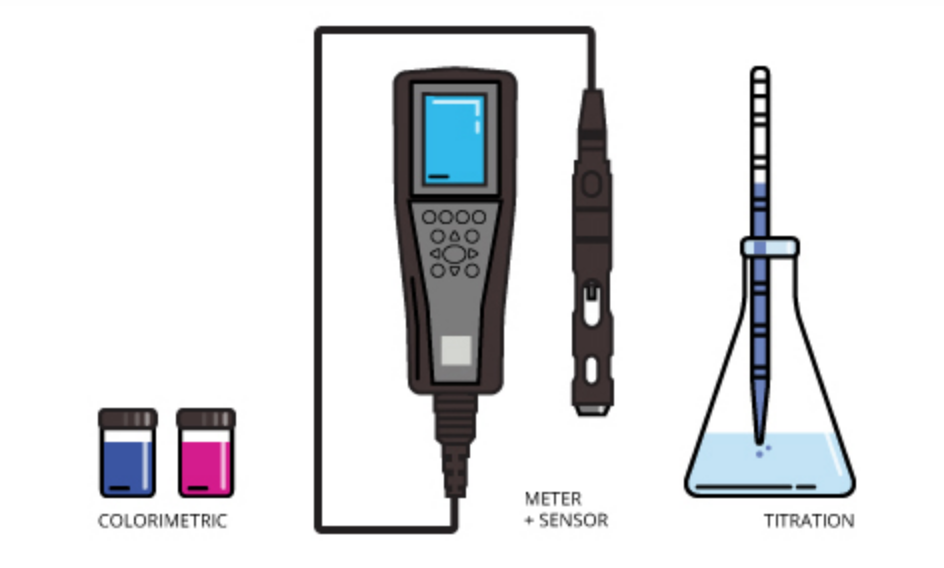 [Speaker Notes: There are three main methods for testing dissolved oxygen levels.

The first is by the colorimetric method. It compares the color of the water to a metric to understand the oxygen levels. This can be inaccurate as it is more subjective. 

The second is through a sensor and is the most popular method. 

The third is through the titration method. This method adds reagents to change the color of the water to measure the amount of oxygen. When done correctly, this can be the most accurate method.]
[Speaker Notes: Let’s check-in for understanding.]
What is dissolved oxygen?
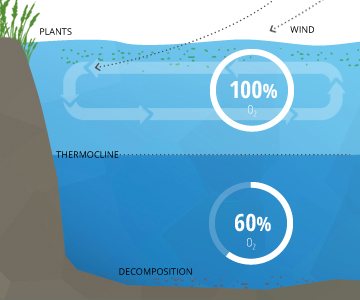 [Speaker Notes: What is dissolved oxygen?

[Dissolved oxygen is the amount of oxygen that is present in water.]]
Why does dissolved oxygen matter?
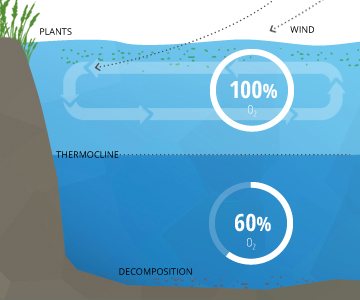 [Speaker Notes: Why does dissolved oxygen matter? 

[Oxygen is necessary for all life in water. Low oxygen levels create an unhealthy water habitats and high oxygen levels create a healthy water habitat.]]
When do dissolved oxygen levels change?
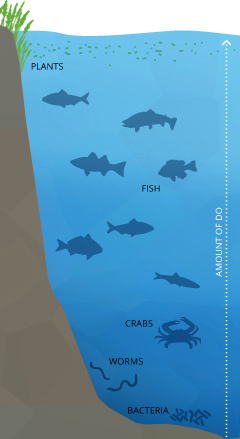 [Speaker Notes: When do dissolved oxygen levels change?

[Oxygen levels are impacted by temperature, salt levels, and temperature. 

Colder water contains more dissolved oxygen than warmer water. 

Dissolved oxygen levels decrease exponentially as salt levels increase. Therefore, freshwater contains more dissolved oxygen than saltwater. 

Dissolved oxygen levels increase as pressure increases. Therefore, deeper water contains more dissolved oxygen than more shallow water.]]
How can we test the dissolved oxygen levels of water?
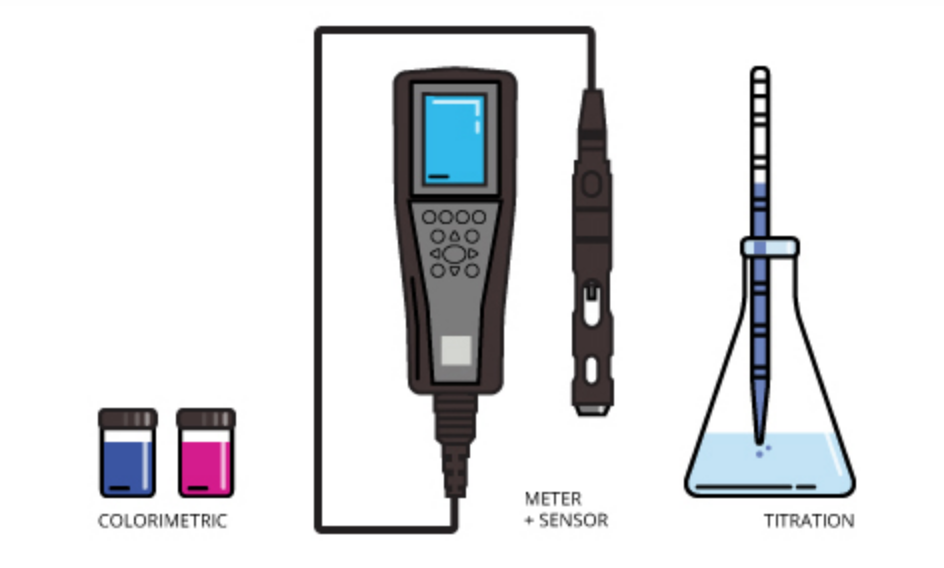 [Speaker Notes: How can we test the dissolved oxygen levels of water? 

[There are three main methods for testing dissolved oxygen levels.

The first is by the colorimetric method. It compares the color of the water to a metric to understand the oxygen levels. This can be inaccurate as it is more subjective. 

The second is through a sensor and is the most popular method. 

The third is through the titration method. This method adds reagents to change the color of the water to measure the amount of oxygen. When done correctly, this can be the most accurate method.]]
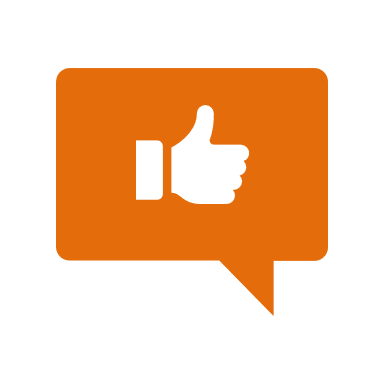 [Speaker Notes: Now, let’s talk about some examples of dissolved oxygen levels.]
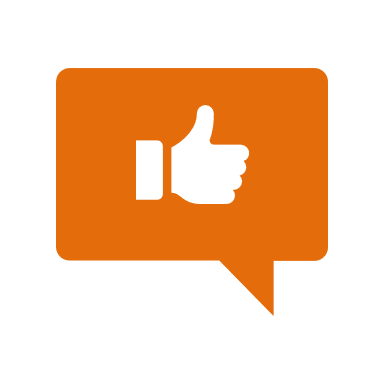 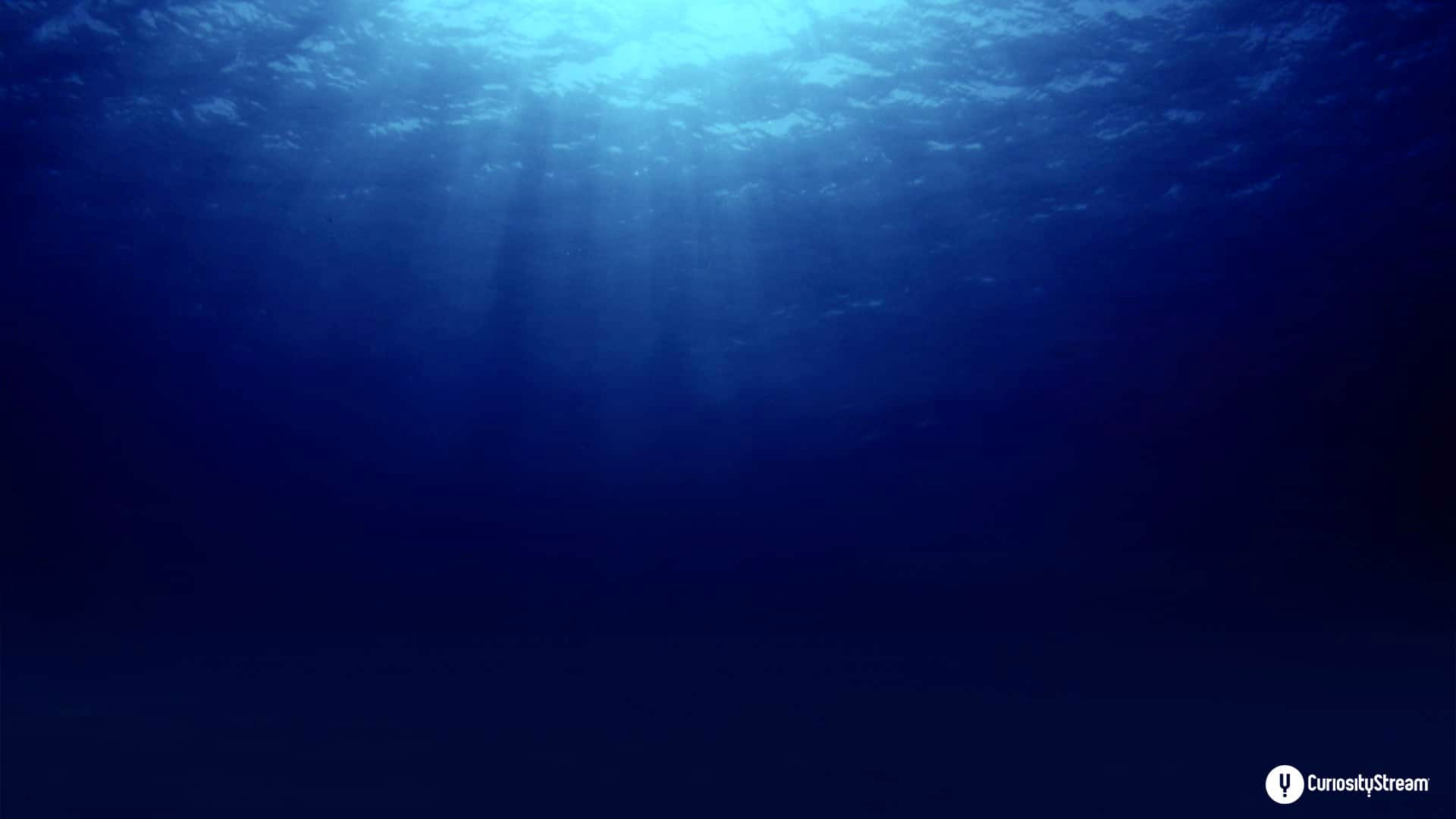 [Speaker Notes: In this example of a deep lake, the levels dissolved oxygen are high. This is because  fresh water, higher water pressure, and colder water (which water is colder as it gets deeper) contains higher levels of dissolved oxygen.]
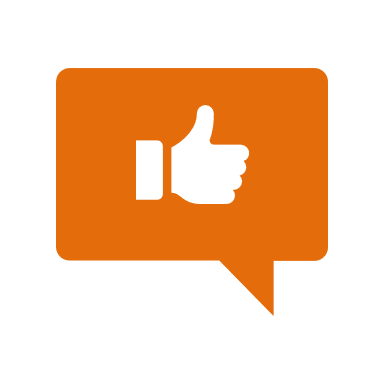 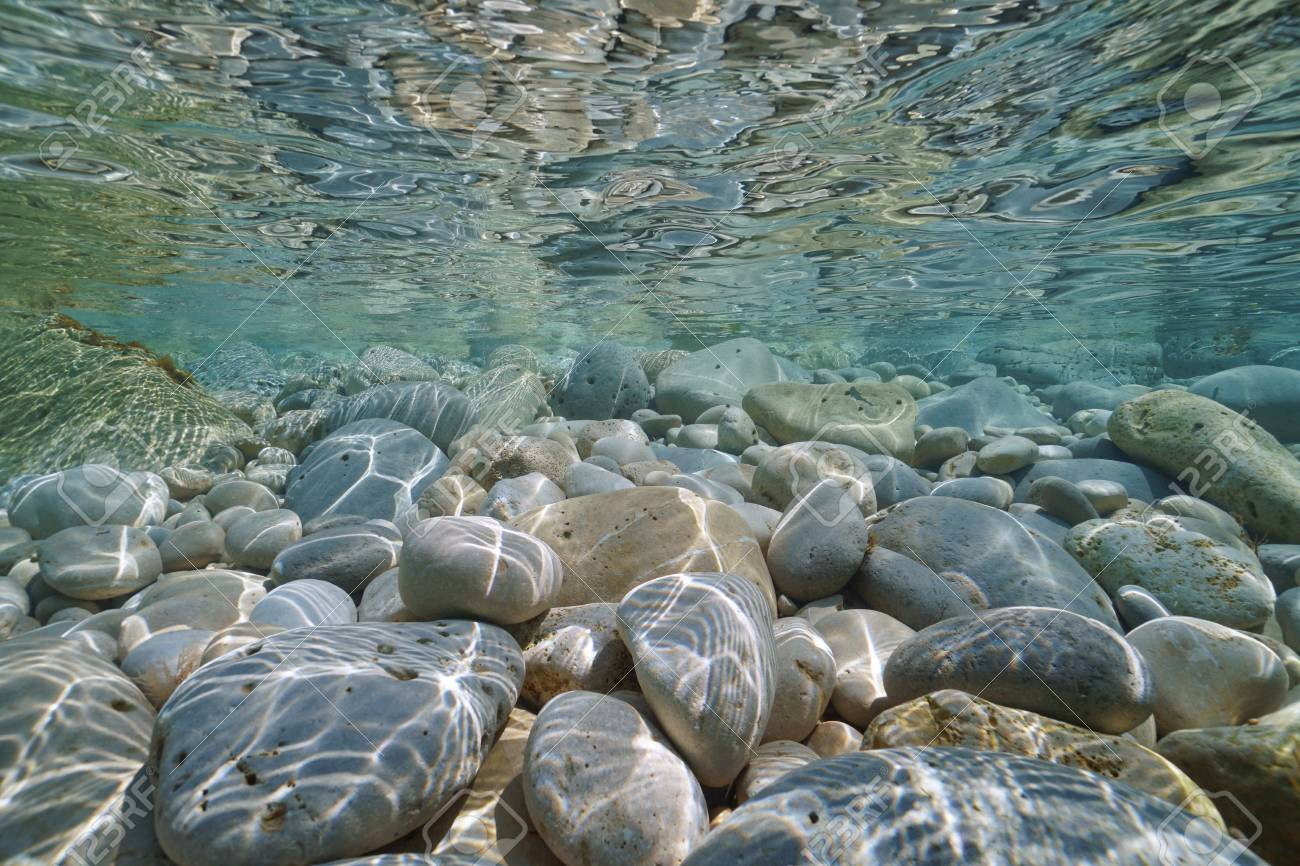 [Speaker Notes: In this example of the surface of saltwater, the levels dissolved oxygen are low. This is because saltwater, lower water pressure, and warmer water (closer to the surface and warmed by the sun) contains lower levels of dissolved oxygen.]
[Speaker Notes: Let’s check-in for understanding.]
What is the difference in dissolved oxygen levels between saltwater and freshwater?
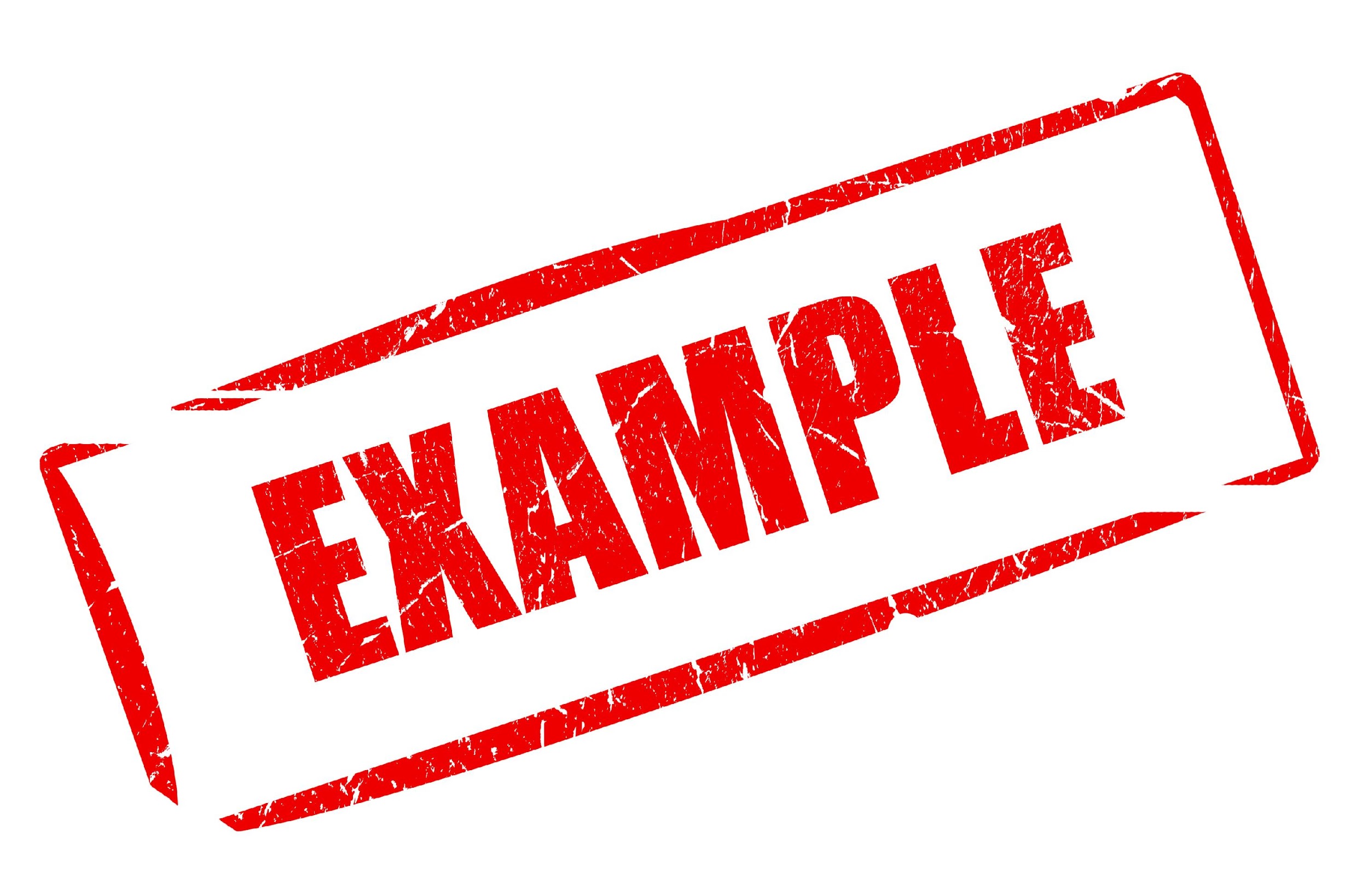 [Speaker Notes: What is the difference in dissolved oxygen levels between saltwater and freshwater?]
Temperature: how hot or cold something is
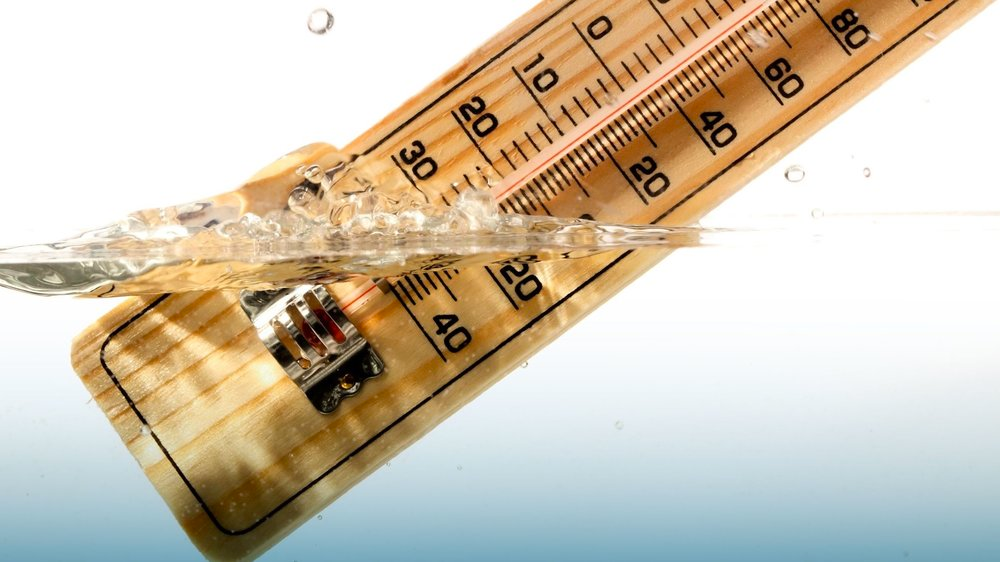 [Speaker Notes: The next water quality indicator we are going to look at is temperature. Temperature is how hot or cold something is.]
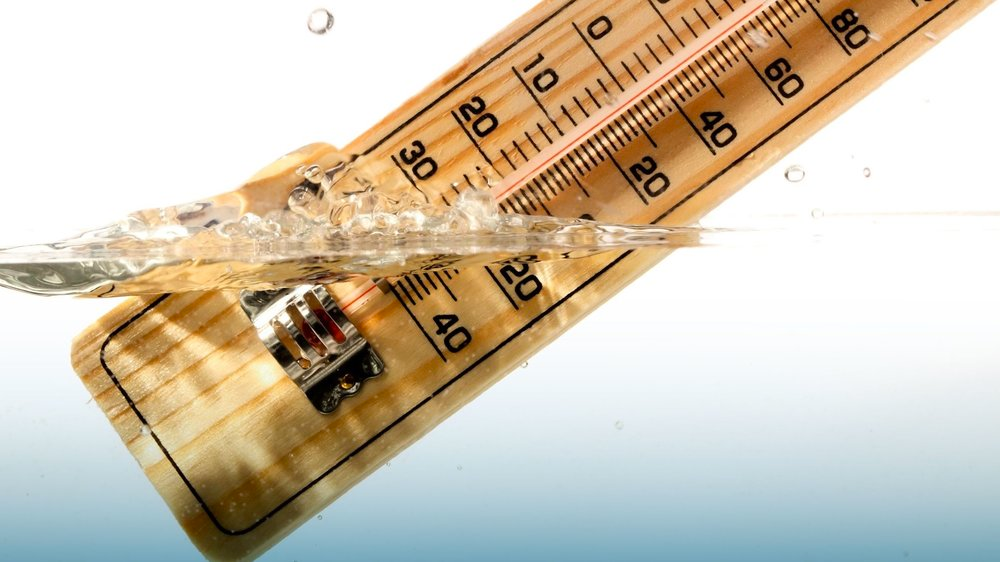 [Speaker Notes: Water temperature is important because it impacts how much dissolved oxygen is in the water. Warm water has less dissolved oxygen than cold water. Some organisms need more oxygen than others so the temperature could impact their availability to survive in the water. It can impact almost every other indicator of water quality.]
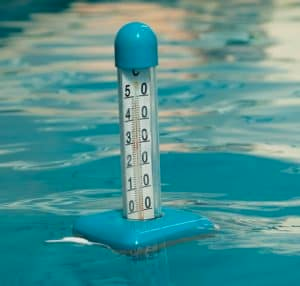 [Speaker Notes: Water temperature can be impacted by many things including: sunlight, heat transfer from the atmosphere, turbidity, and stream confluence.

Since sunlight is a form of thermal energy, it transfers energy in the form of heat to the water. This increases the temperature of the water. 

Atmospheric transfer occurs when there is a difference in temperature between the atmosphere and the water. When the atmosphere is cooler, warm water will transfer energy to the air and cool off, and vice versa.

When there is high turbidity, the particles in the air absorb more sunlight/heat and warm up the water.

Confluence is when water from a stream changes the temperature of the body of water into which it is flowing (if it is cooler or warmer).]
Testing
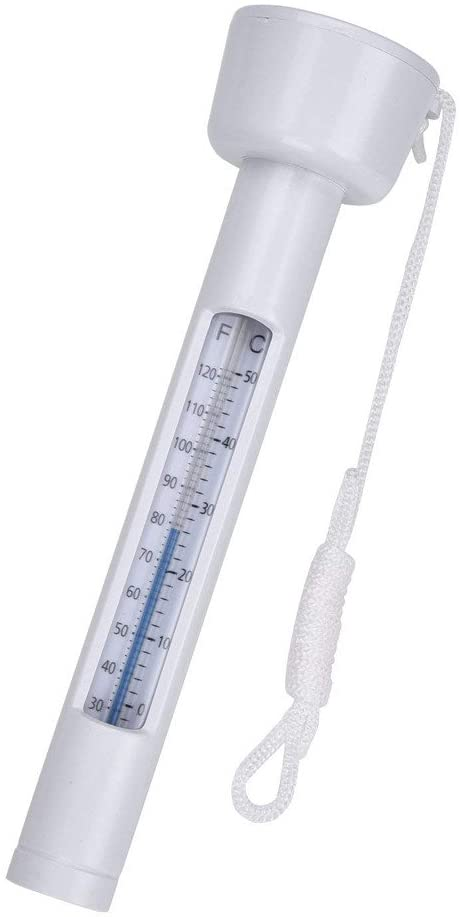 [Speaker Notes: We can measure the temperature of water by using a thermometer.]
[Speaker Notes: Let’s check-in for understanding.]
What is temperature?
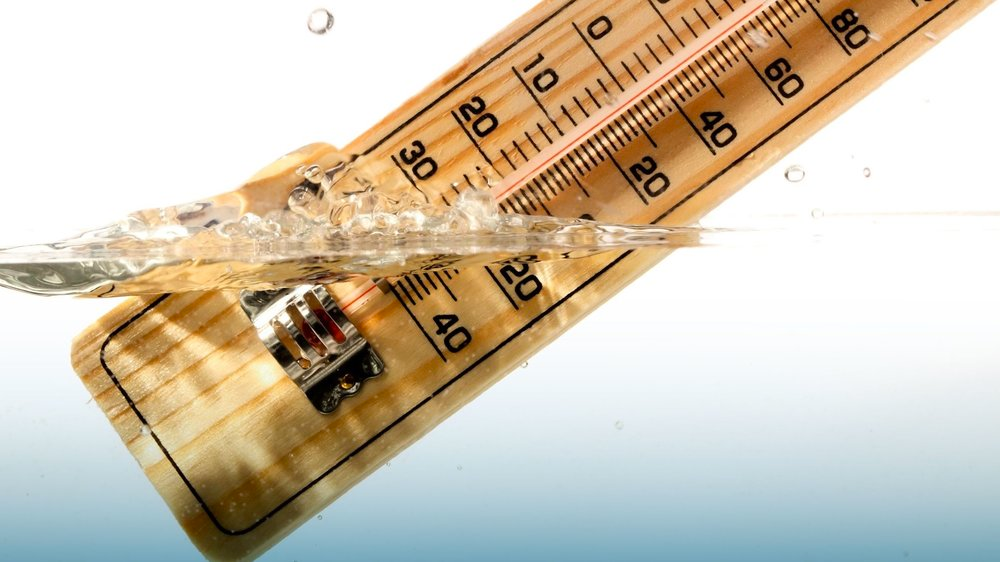 [Speaker Notes: What is temperature? 

[Temperature is how hot or cold something is.]]
Why does temperature matter?
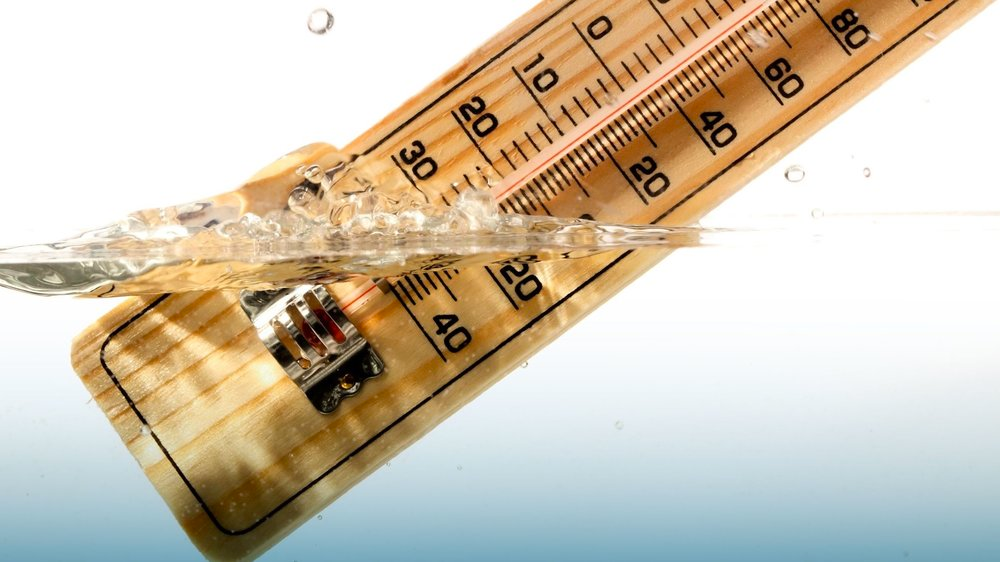 [Speaker Notes: Why does temperature matter?

[Water temperature is important because it impacts how much dissolved oxygen is in the water. Warm water has less dissolved oxygen than cold water. Some organisms need more oxygen than others so the temperature could impact their availability to survive in the water. It can impact almost every other indicator of water quality.]]
How does water temperature change?
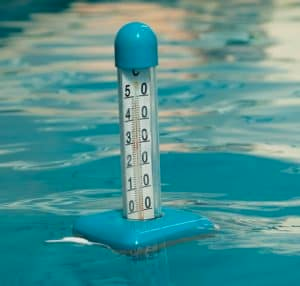 [Speaker Notes: How does water temperature change? 

[Water temperature can be impacted by many things including: sunlight, heat transfer from the atmosphere, turbidity, and stream confluence.

Since sunlight is a form of thermal energy, it transfers energy in the form of heat to the water. This increases the temperature of the water. 

Atmospheric transfer occurs when there is a difference in temperature between the atmosphere and the water. When the atmosphere is cooler, warm water will transfer energy to the air and cool off, and vice versa.

When there is high turbidity, the particles in the air absorb more sunlight/heat and warm up the water.

Confluence is when water from a stream changes the temperature of the body of water into which it is flowing (if it is cooler or warmer).]]
How can we test the temperature of water?
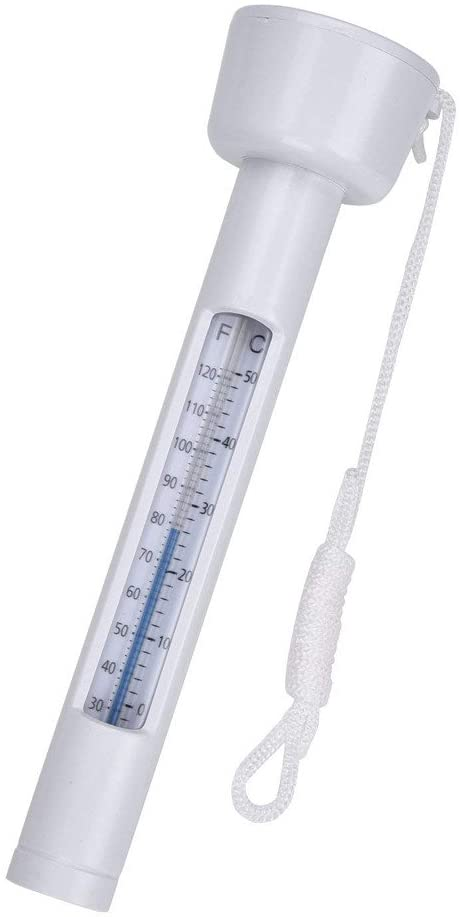 [Speaker Notes: How can we test the temperature of water? 

[Thermometer]]
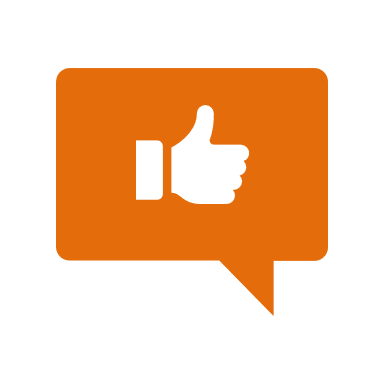 [Speaker Notes: Now, let’s talk about some examples of water temperature.]
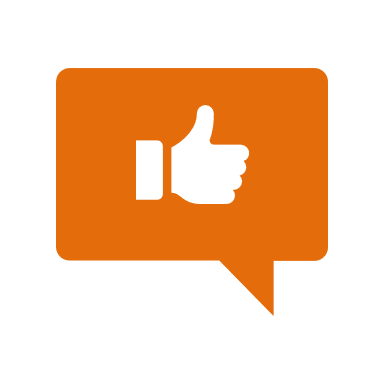 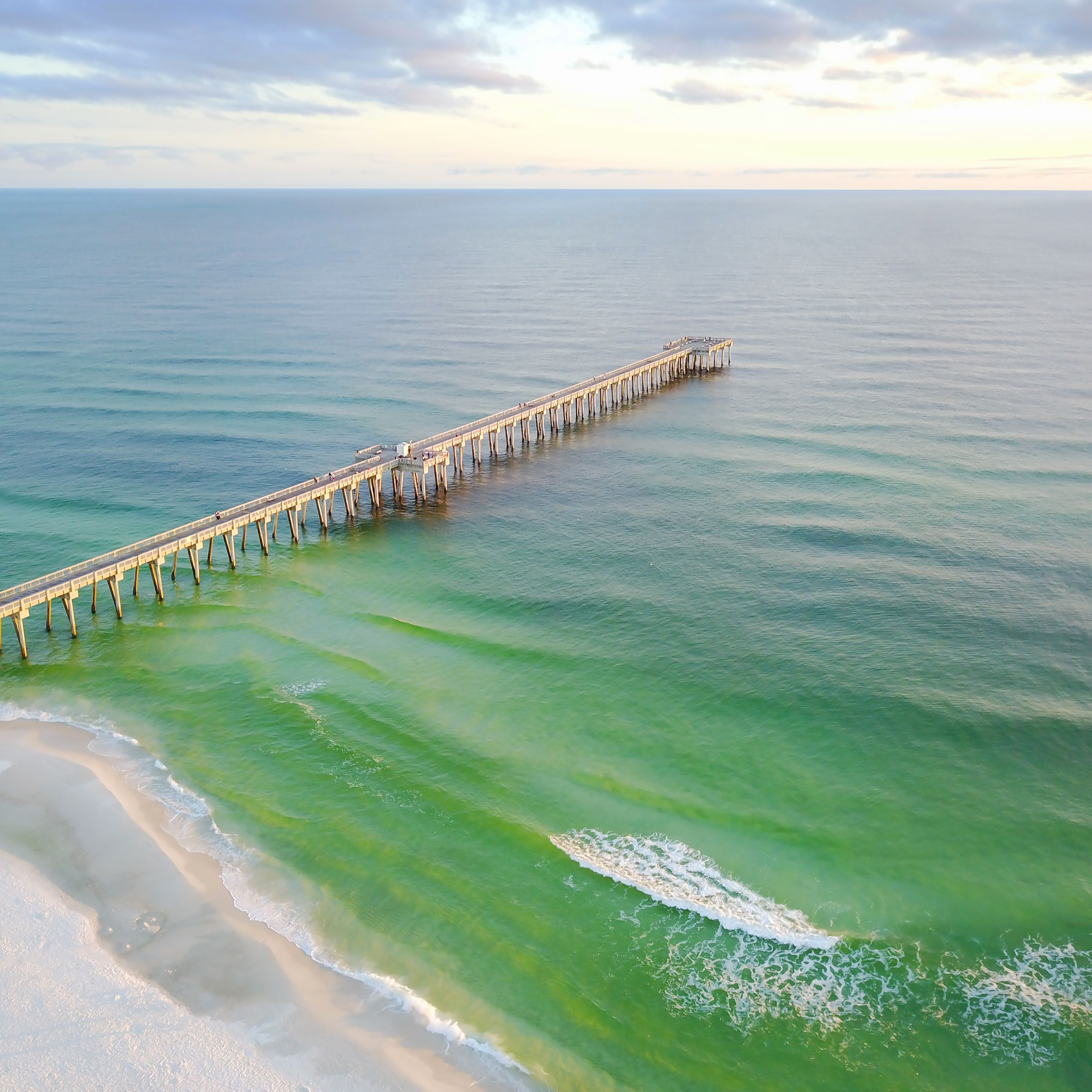 [Speaker Notes: The ocean in Florida is very warm water.]
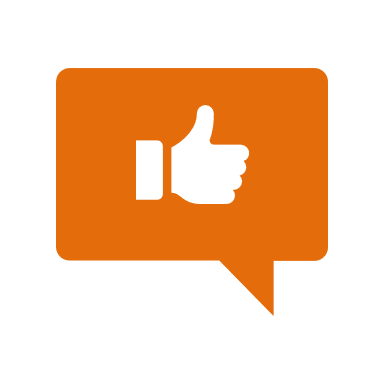 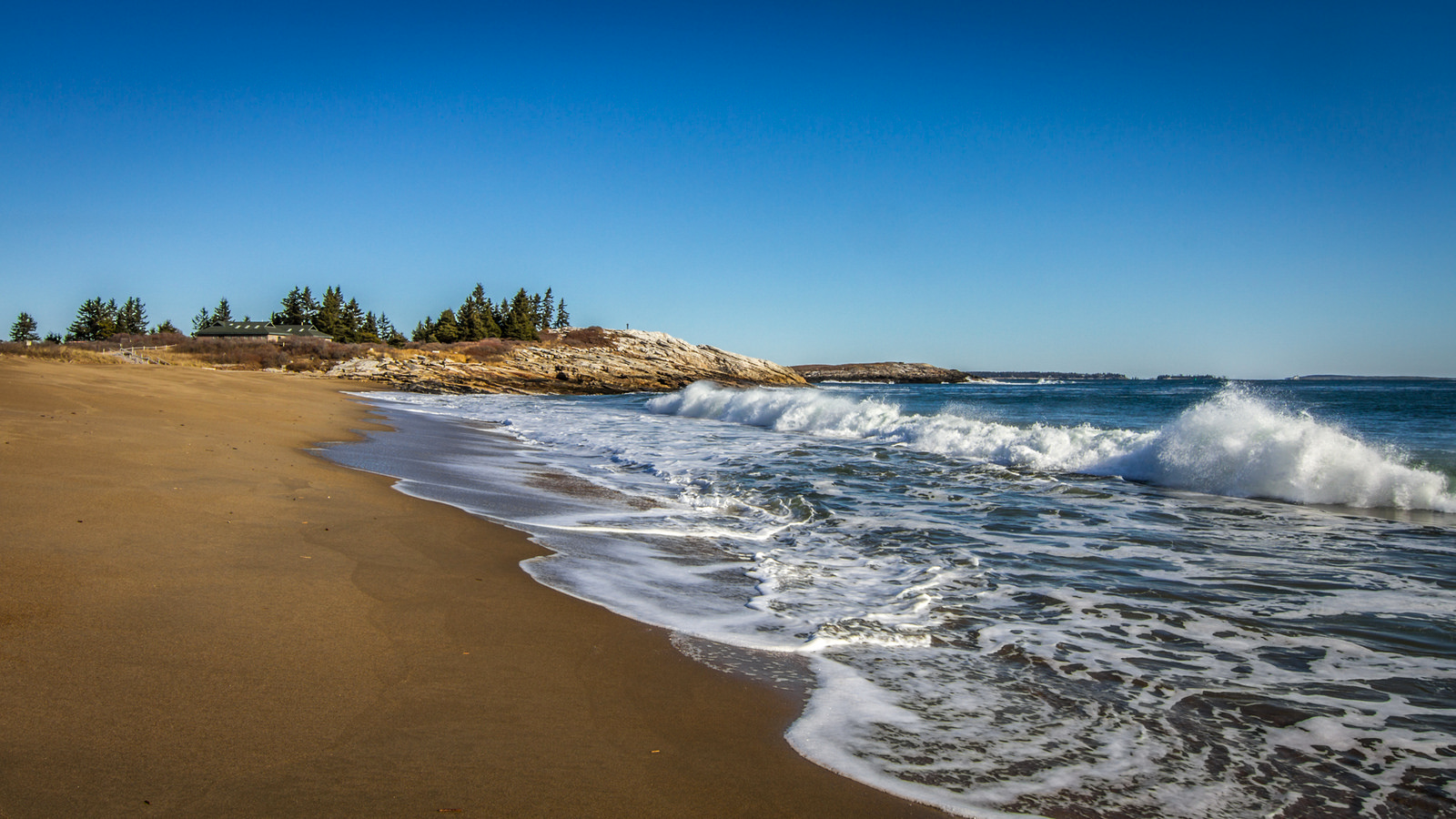 [Speaker Notes: In contrast, the ocean up by Maine is much colder.]
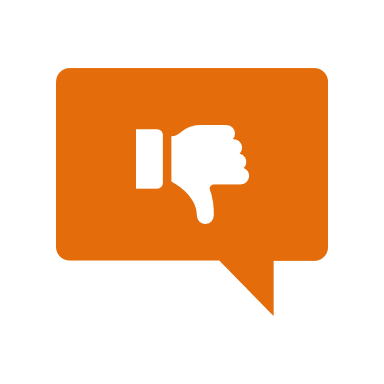 [Speaker Notes: Now, let’s talk about a non-example of water temperature.  

Feedback: It is important to provide non-examples for students, especially by clearly stating similarities and differences between examples and non-examples.]
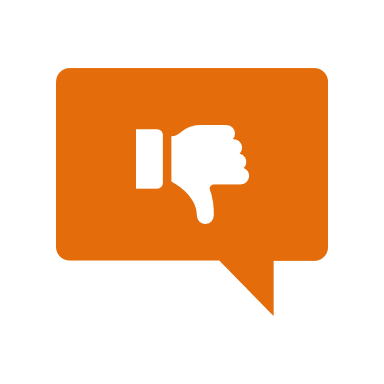 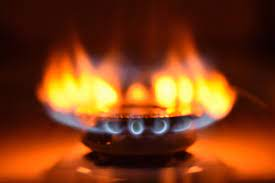 [Speaker Notes: A flame is an example of heat not temperature. However, you can measure the temperature of the flames.]
[Speaker Notes: Let’s check-in for understanding.]
How does water temperature change?
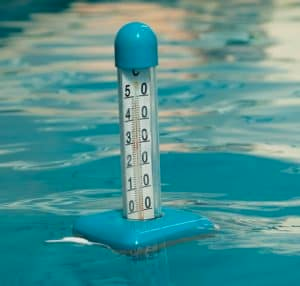 [Speaker Notes: How does water temperature change?

[Water temperature can be impacted by many things including: sunlight, heat transfer from the atmosphere, turbidity, and stream confluence.

Since sunlight is a form of thermal energy, it transfers energy in the form of heat to the water. This increases the temperature of the water. 

Atmospheric transfer occurs when there is a difference in temperature between the atmosphere and the water. When the atmosphere is cooler, warm water will transfer energy to the air and cool off, and vice versa.

When there is high turbidity, the particles in the air absorb more sunlight/heat and warm up the water.

Confluence is when water from a stream changes the temperature of the body of water into which it is flowing (if it is cooler or warmer).]

Feedback: If you have additional time in your lesson, it might be helpful here to include a graphic of these changes in which students can fill in important information. This slide could also be broken into several slides to be more manageable for both the teacher and the students.]
Nitrates: compounds made up of nitrogen and oxygen
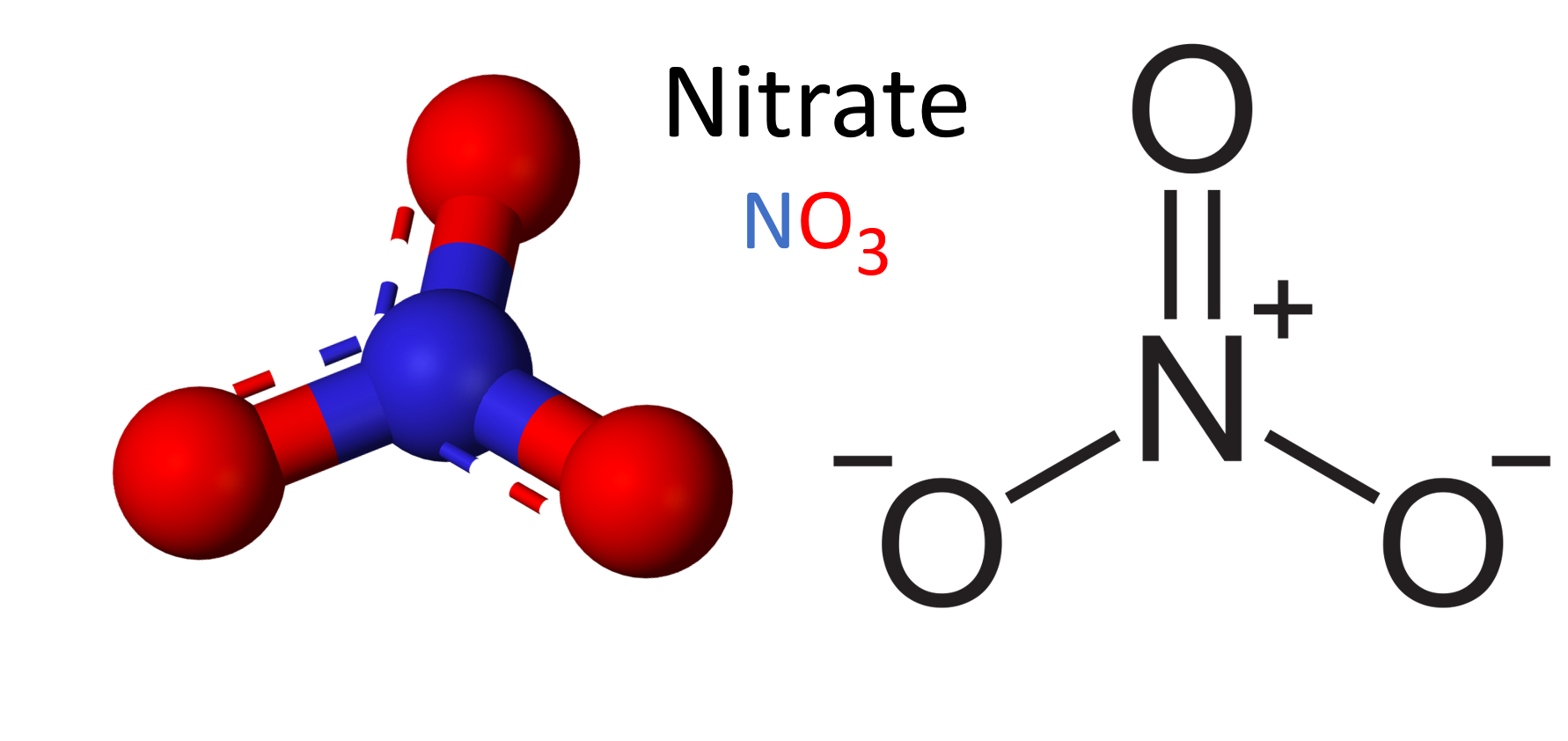 [Speaker Notes: The next water quality indicator we are going to look at is nitrates. Nitrates are compounds made up of nitrogen and oxygen.]
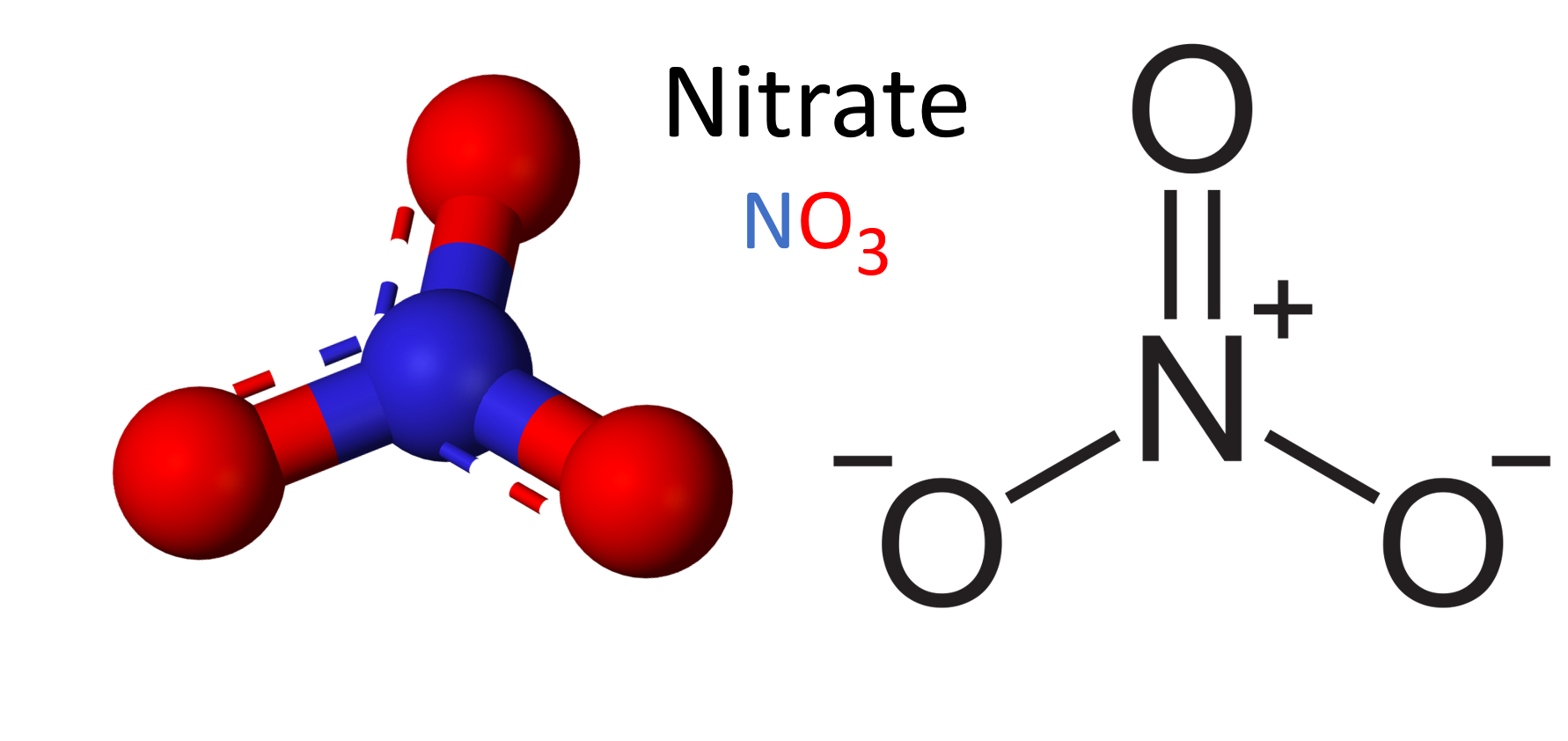 [Speaker Notes: Nitrates are a source of nutrients for plants and can be used as a fertilizer. This can be positive for plant growth and indicate good water quality. However, too much nitrate in water can be a problem for drinking water.]
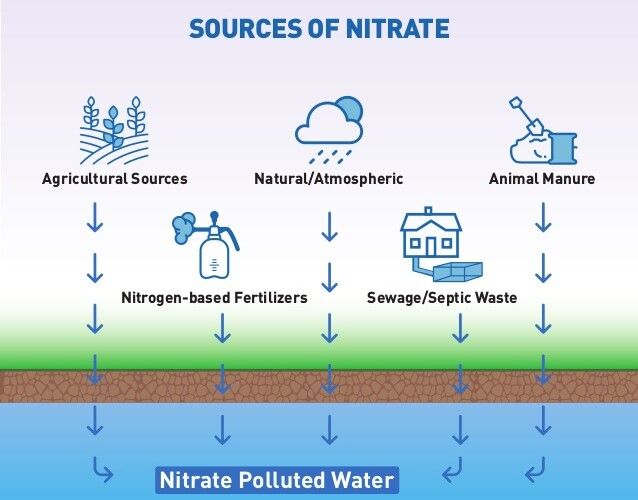 [Speaker Notes: There are many sources of nitrate. Most of these are due to human activity. These include:
Agricultural sources
Nitrogen-based fertilizers
Natural atmospheric (rain)
Sewage/septic waste
Animal manure]
Testing
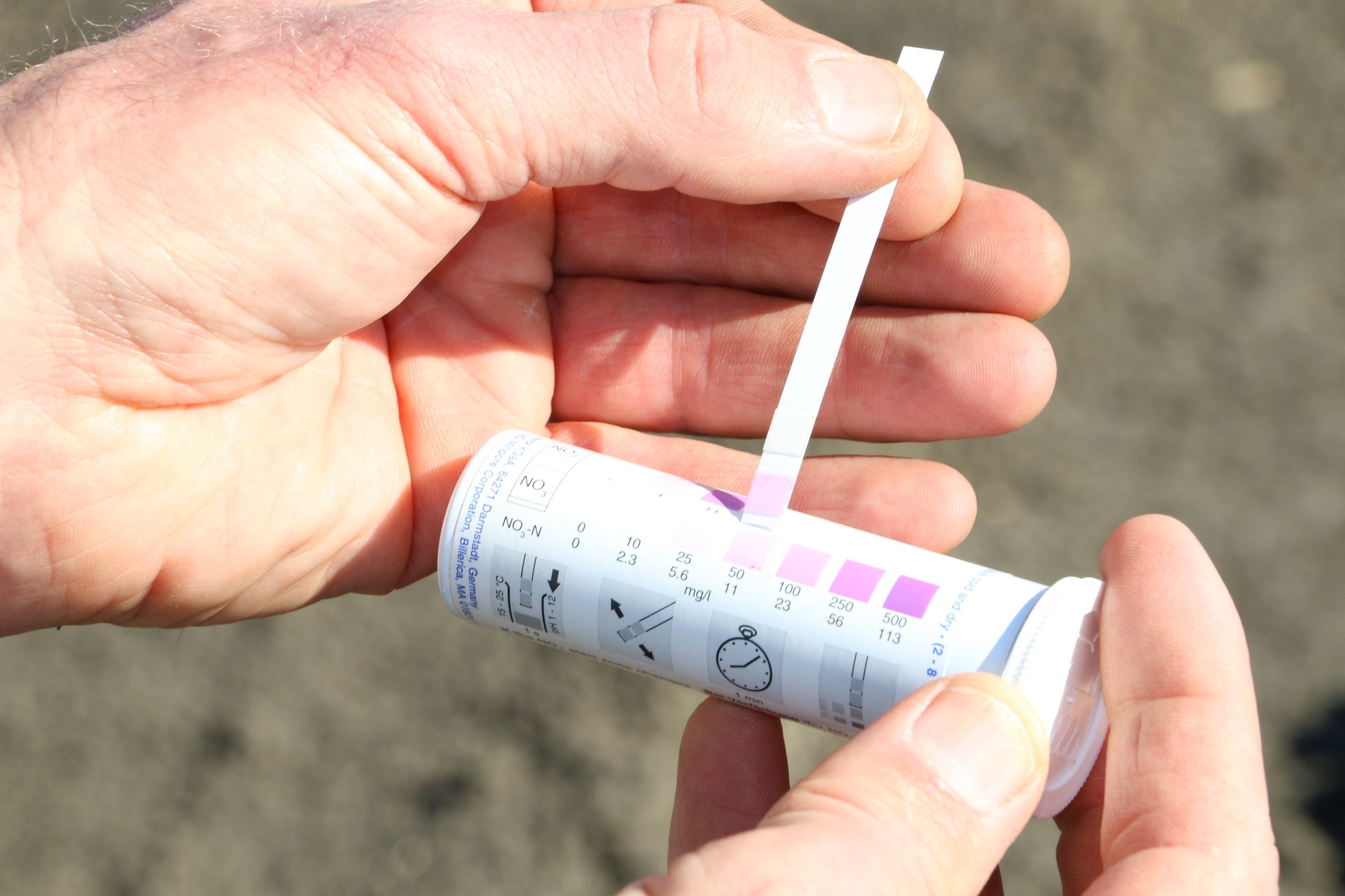 [Speaker Notes: To test for nitrates levels in water, we can use nitrate strips. After dipping the strip in the sample water, compare the color to see what the levels are.]
[Speaker Notes: Let’s check-in for understanding.]
What are nitrates?
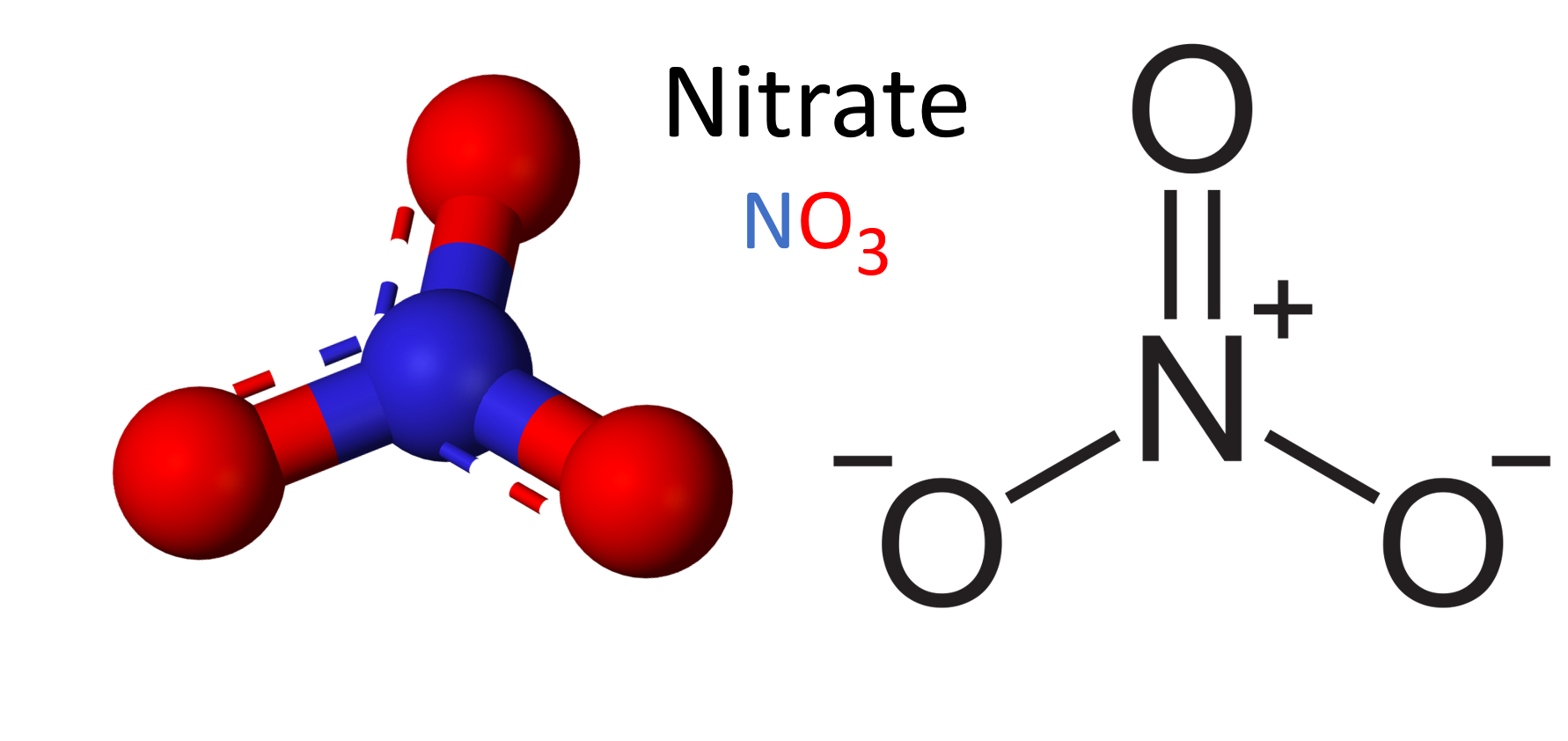 [Speaker Notes: What are nitrates? 

[Nitrates are compounds made up of nitrogen and oxygen.]]
Why do nitrates matter?
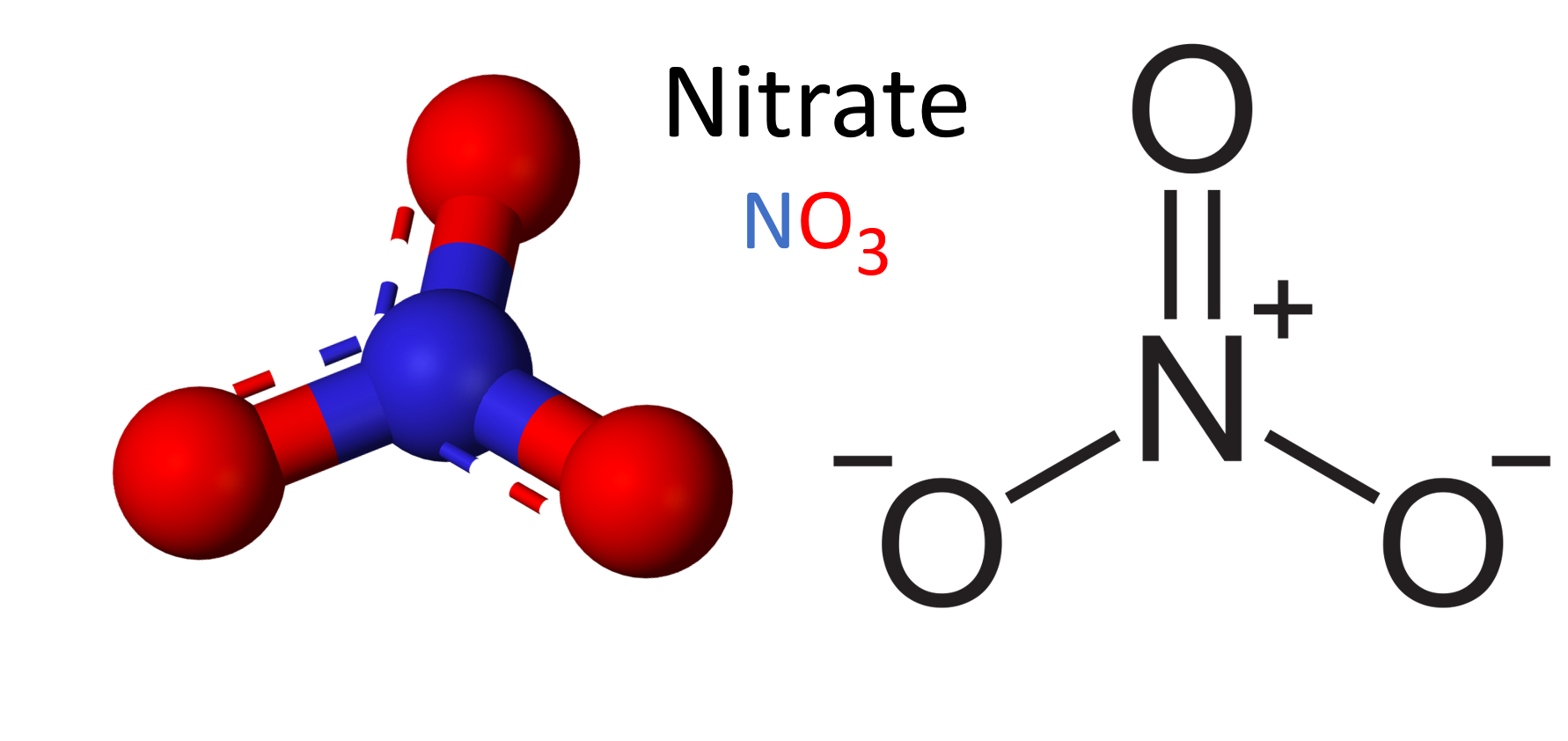 [Speaker Notes: Why do nitrates matter? 

[Nitrates are a source of nutrients for plants and can be used as a fertilizer. This can be positive for plant growth and indicate good water quality. However, too much nitrate in water can be a problem for drinking water.]]
How do nitrate levels change?
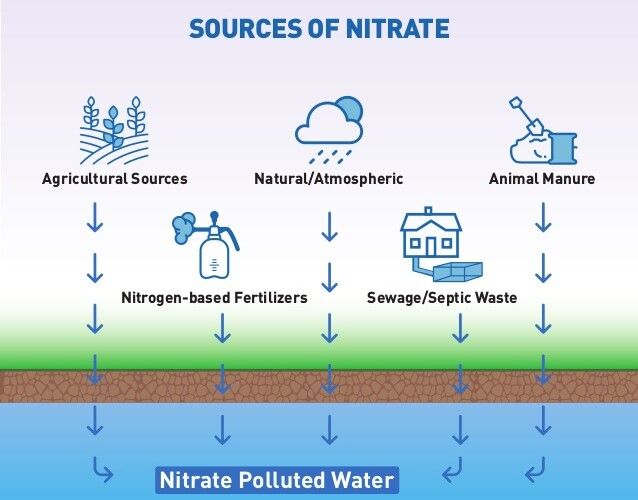 [Speaker Notes: How do nitrate levels change? 

[There are many sources of nitrate. Most of these are due to human activity. These include:
Agricultural sources
Nitrogen-based fertilizers
Natural atmospheric (rain)
Sewage/septic waste
Animal manure]]
How can we test the nitrate levels in water?
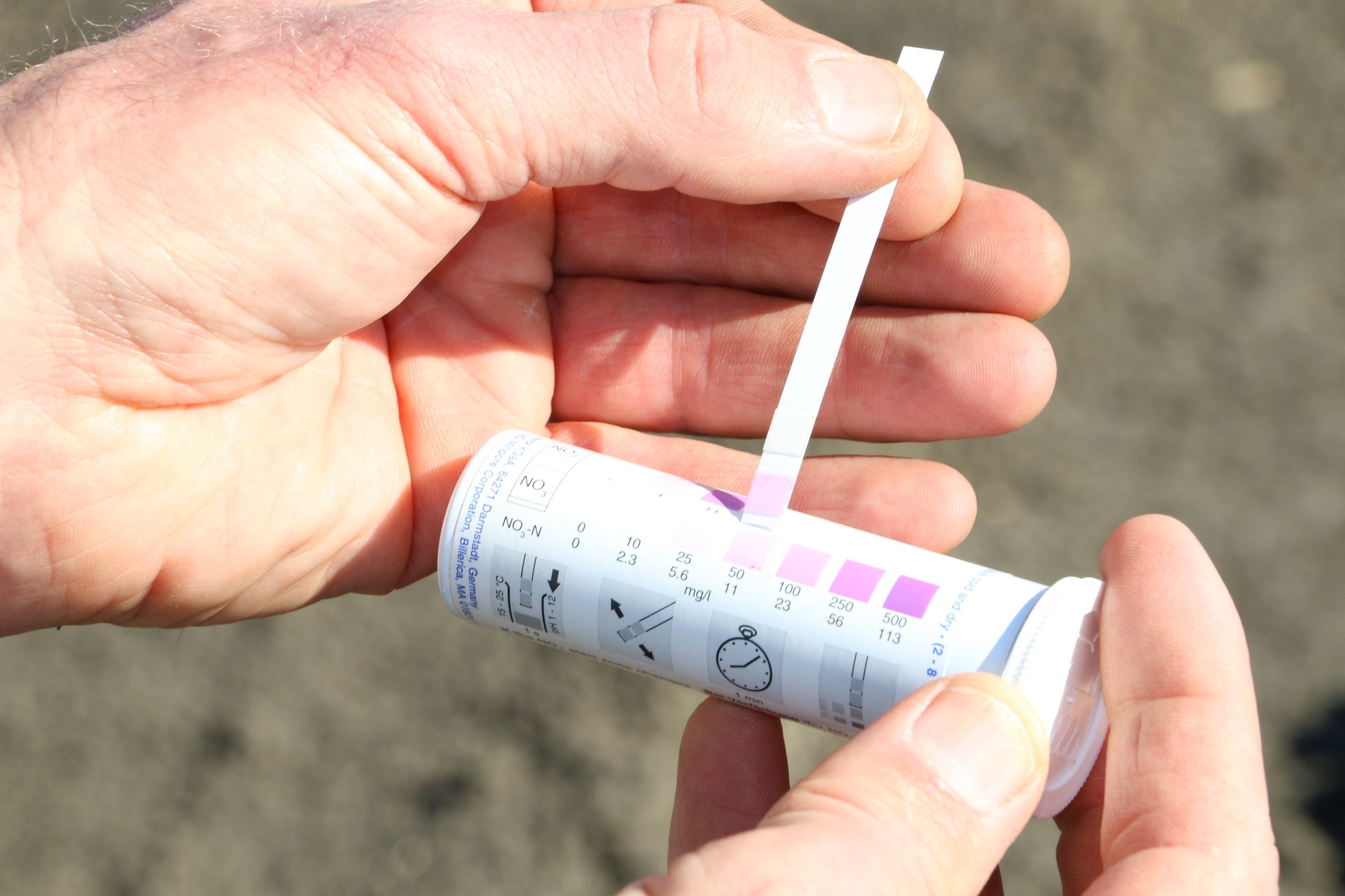 [Speaker Notes: How can we test the nitrate levels in water? 

[To test for nitrates levels in water, we can use nitrate strips. After dipping the strip in the sample water, compare the color to see what the levels are.]

Feedback: This is a great opportunity to bring in the demonstration from slide 117 to engage students and make the science concepts more visible for them!]
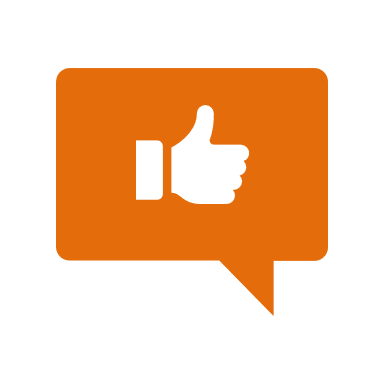 [Speaker Notes: Let’s look at some examples of nitrates.]
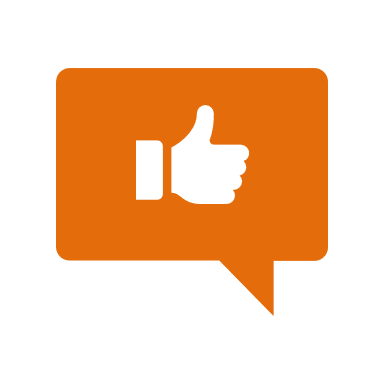 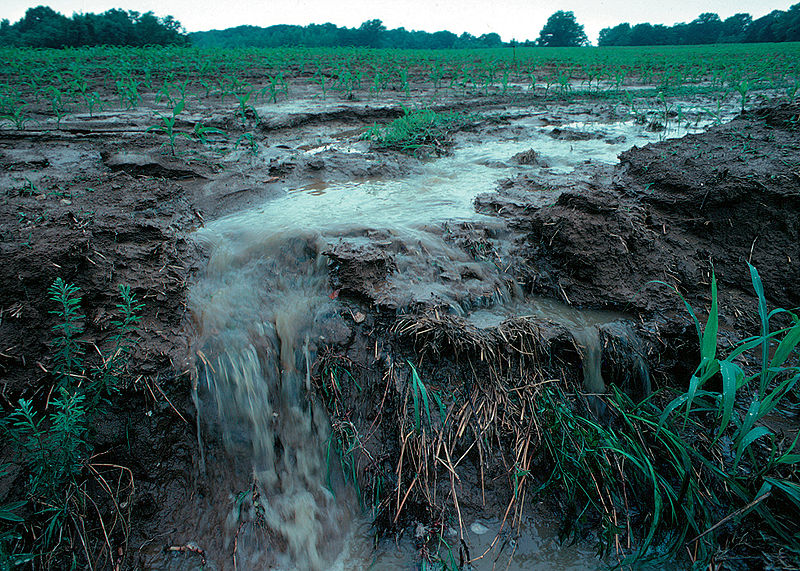 [Speaker Notes: Fertilizers and animal waste contain a lot of nitrates which runoff from the farm to the water.]
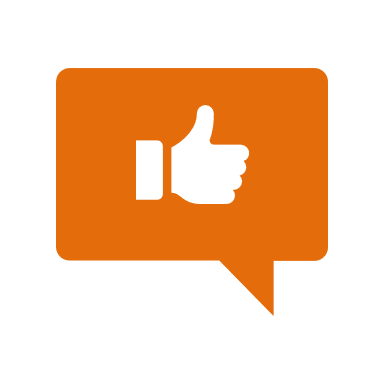 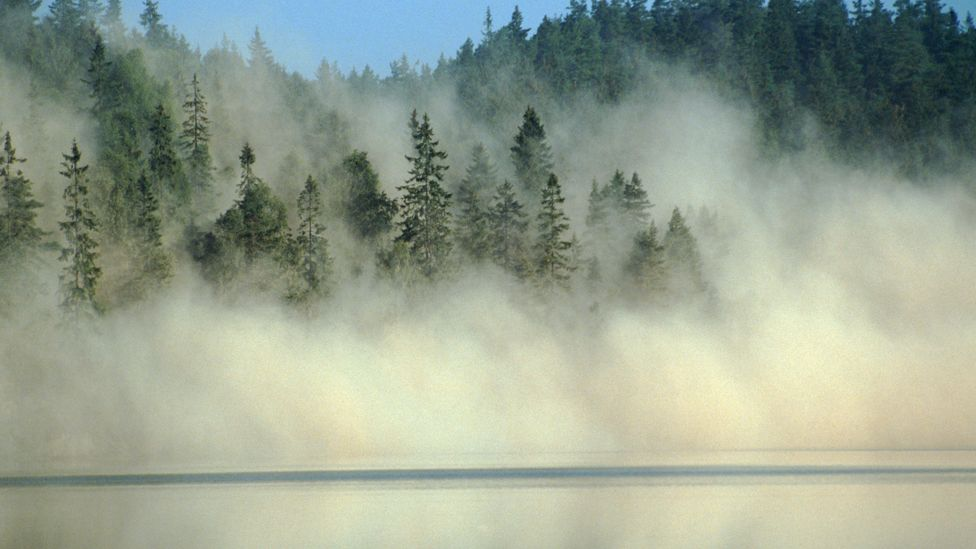 [Speaker Notes: Acid rain causes nitrates to build up in waterways.]
[Speaker Notes: Let’s check-in for understanding.]
What are some examples of how nitrate levels increase?
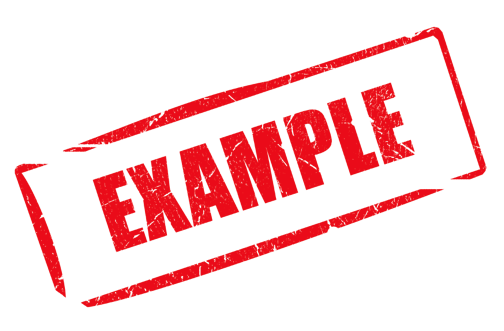 [Speaker Notes: What are some examples of nitrate levels increase?]
Bio-indicators: refer to the living organisms found in a body of water
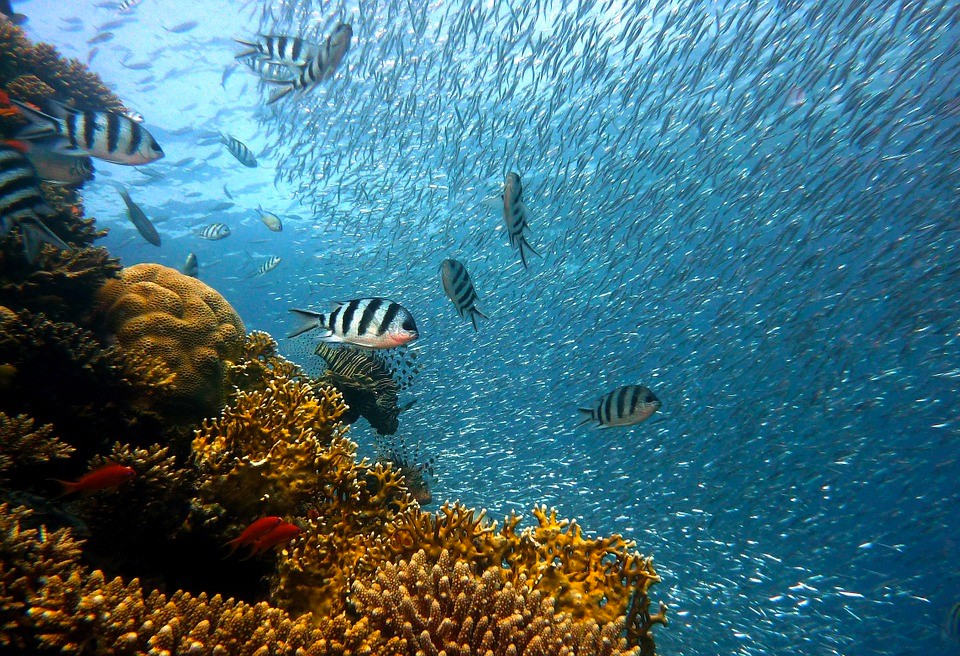 [Speaker Notes: The final water quality indicator we are going to look at are bio-indicators. Bio-indicators refer to the living organisms found in a body of water.]
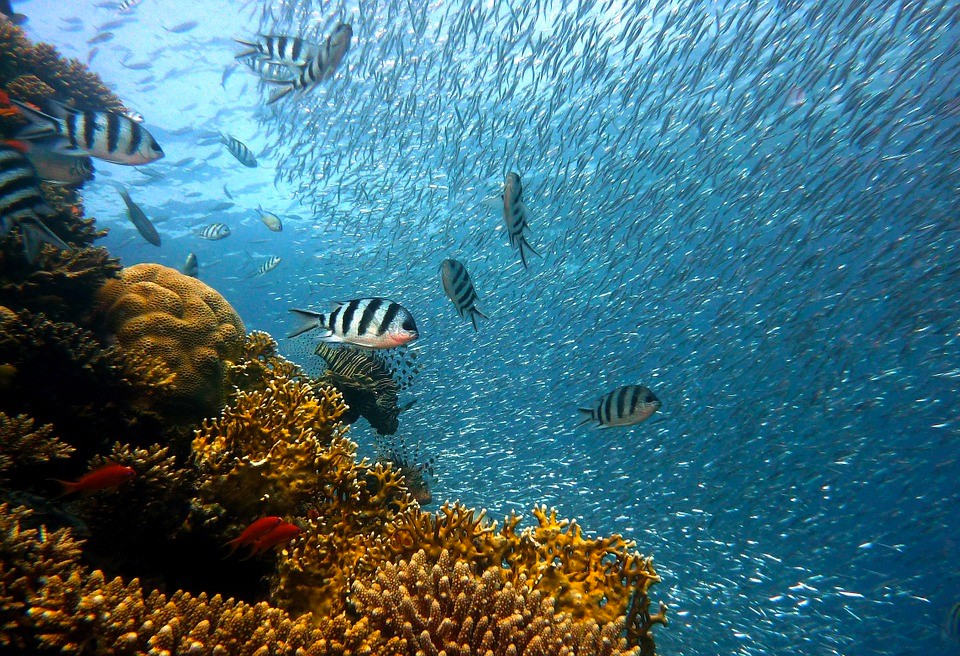 [Speaker Notes: When bio-indicator levels are high, it usually means that the water quality is good. It means that many organisms can survive in the water and that the water is healthy. When bio-indicator levels are low, it usually means that the water quality is poor.]
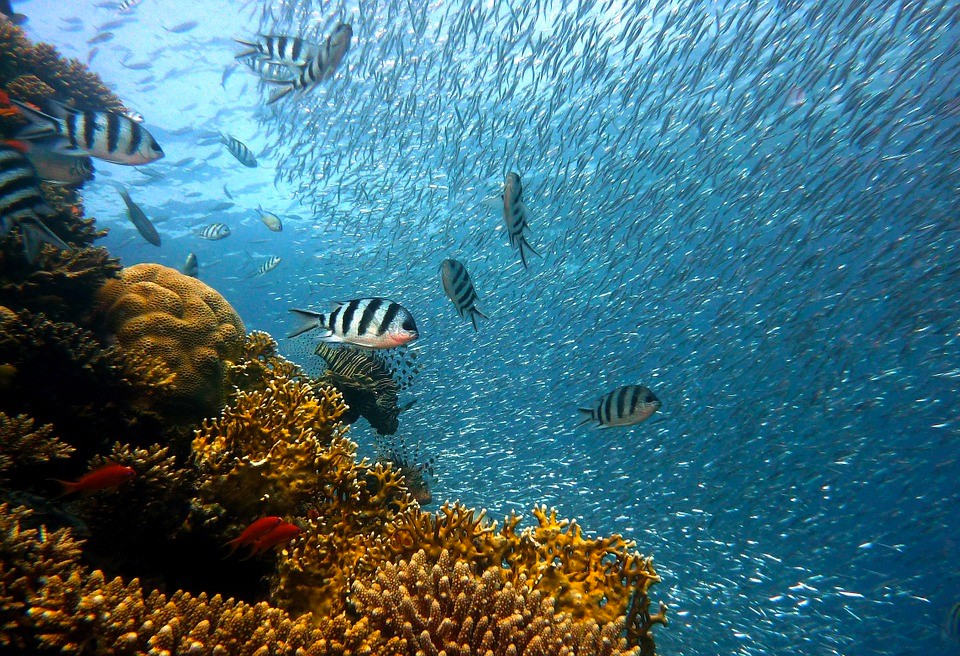 [Speaker Notes: The other indicators that we have already discussed can impact the level of bio-indicators because they  impacts the living conditions of the organisms.]
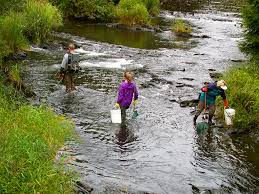 [Speaker Notes: Biomonitoring can help us understand the levels of bio-indicators in a body of water.]
[Speaker Notes: Let’s check-in for understanding.]
What are bio-indicators?
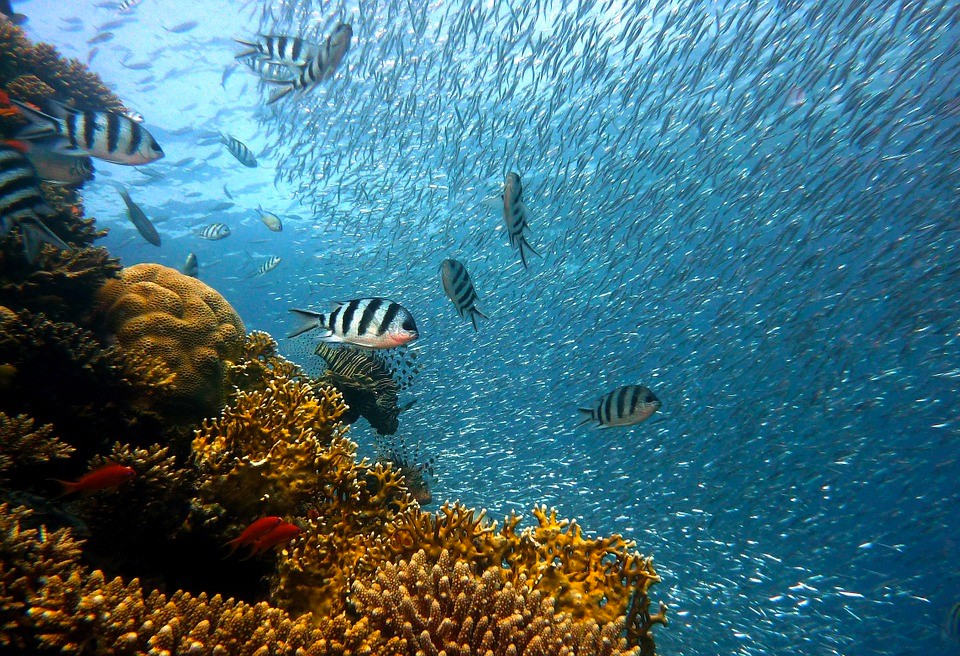 [Speaker Notes: What are bio-indicators? 

[Bio-indicators refer to the living organisms found in a body of water.]]
What do bio-indicators tell us about the quality of water?
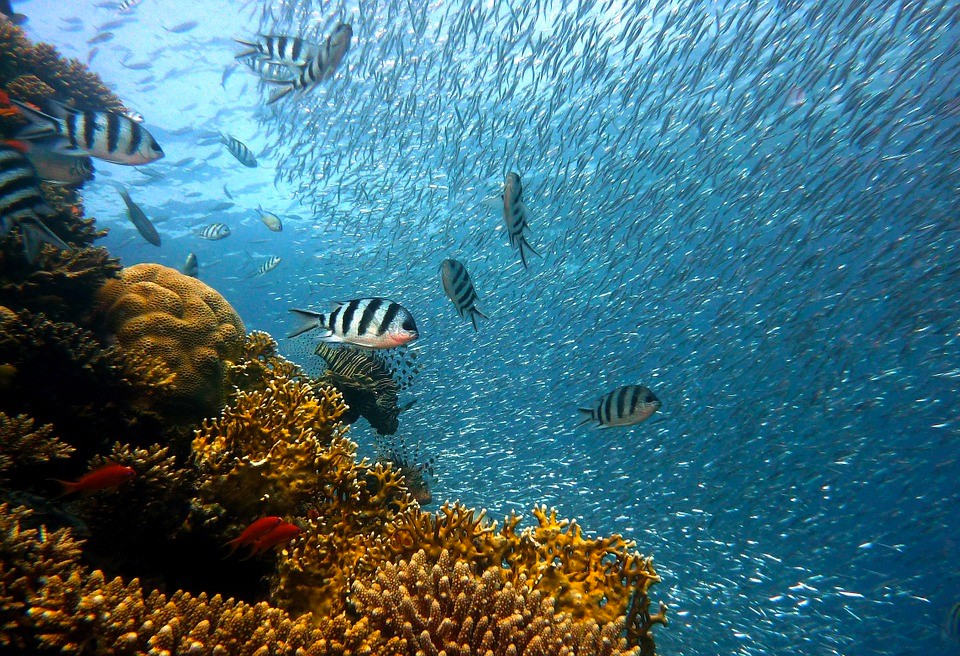 [Speaker Notes: What do bio-indictors tell us about the quality of water? 

[When bio-indicator levels are high, it usually means that the water quality is good. It means that many organisms can survive in the water and that the water is healthy. When bio-indicator levels are low, it usually means that the water quality is poor.]]
How do the other water quality indicators impact bio-indicators?
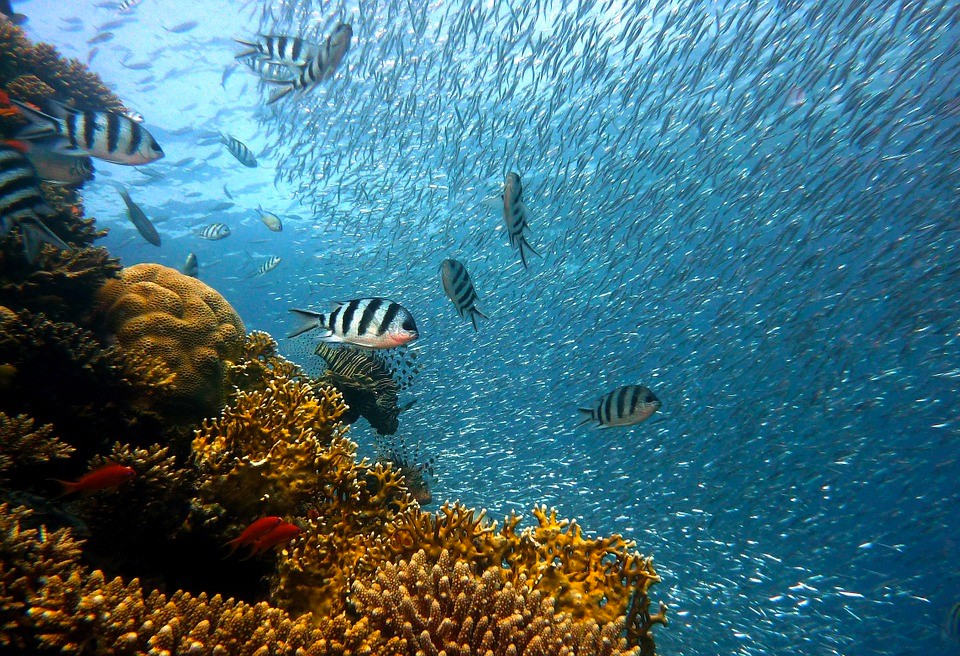 [Speaker Notes: How do the other water quality indicators impact bio-indicators? 

[The other indicators that we have already discussed can impact the level of bio-indicators because they  impacts the living conditions of the organisms.]]
[Speaker Notes: Let’s check-in for understanding.]
What is water quality?
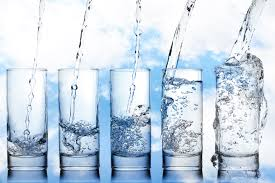 [Speaker Notes: What is water quality? 

[Water quality measures the condition of water and its suitability for living organisms.]]
What is an example of a water quality indicator and how we can test it?
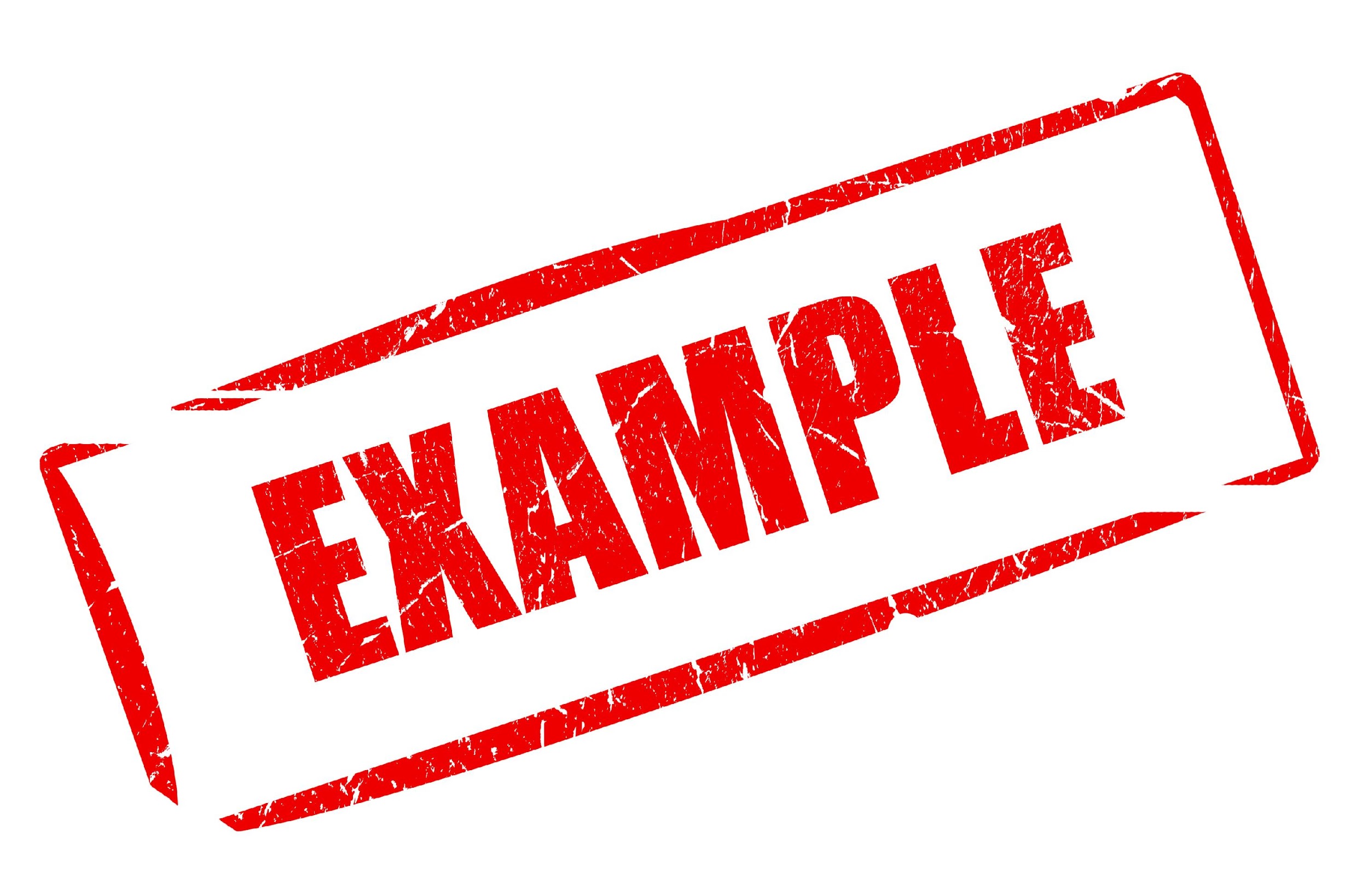 [Speaker Notes: What is an example of a water quality indicator and how we can test it?]
How are bio-indicators are related to the other water quality indicators?
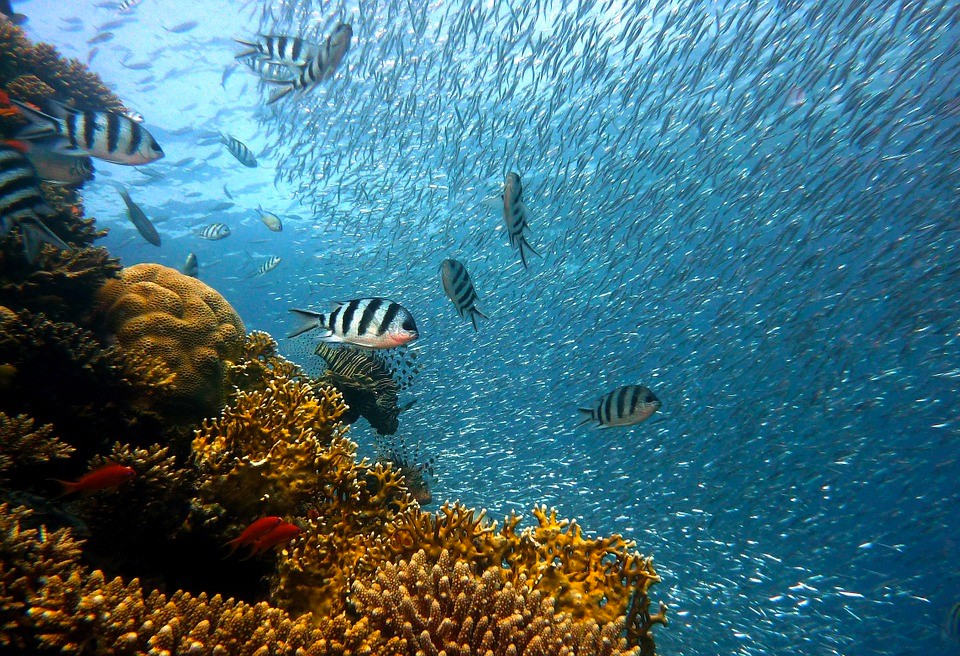 [Speaker Notes: How are bio-indicators related to the other water quality indicators?]
Why is water quality important?
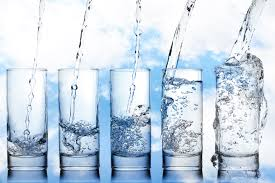 [Speaker Notes: Why is water quality important?]
Remember!!!
[Speaker Notes: So remember!]
Water Quality: measures the condition of water and its suitability for living organisms
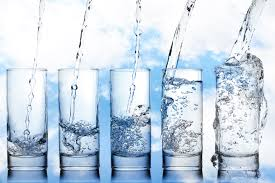 [Speaker Notes: Water quality measures the condition of water and its suitability for living organisms.]
Turbidity: the cloudiness or clarity of water
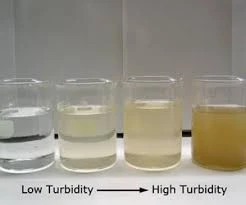 [Speaker Notes: The first water quality indicator we are going to look at is turbidity. Turbidity is the cloudiness or clarity of water.]
pH: the measure of how acidic or basic the water is; measured on a scale of 0 to 14
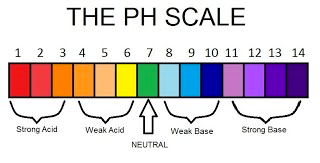 [Speaker Notes: The next water quality indicator we are going to look at is pH. pH is the measure of how acidic or basic the water is. It is measured on a scale of 0 to 14.]
Dissolved Oxygen: the amount of oxygen present in water
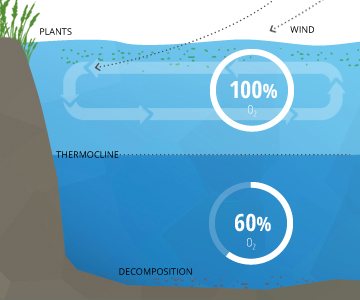 [Speaker Notes: The next water quality indicator we are going to look at is dissolved oxygen. Dissolved oxygen is the amount of oxygen that is present in water.]
Temperature: how hot or cold something is
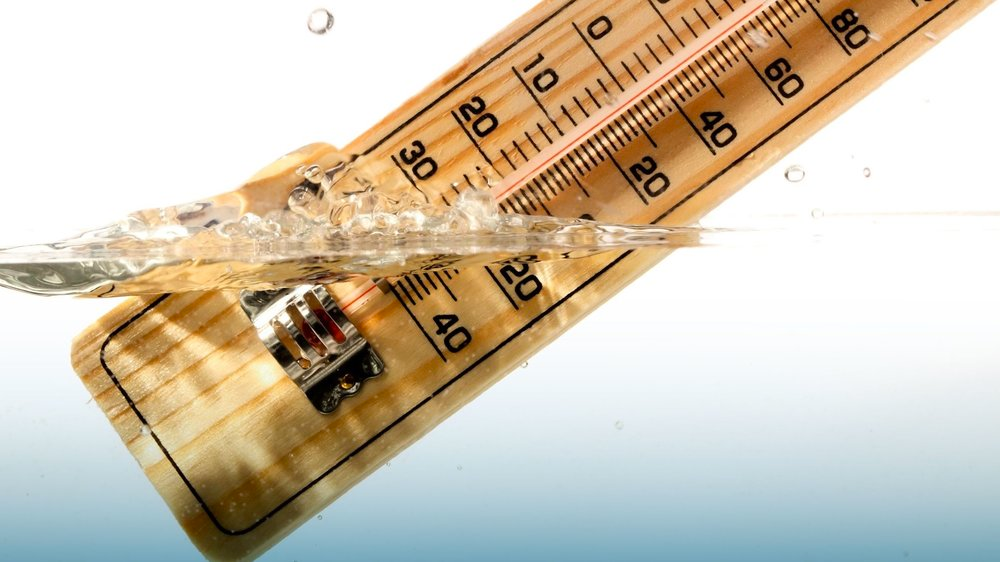 [Speaker Notes: The next water quality indicator we are going to look at is temperature. Temperature is how hot or cold something is.]
Nitrates: compounds made up of nitrogen and oxygen
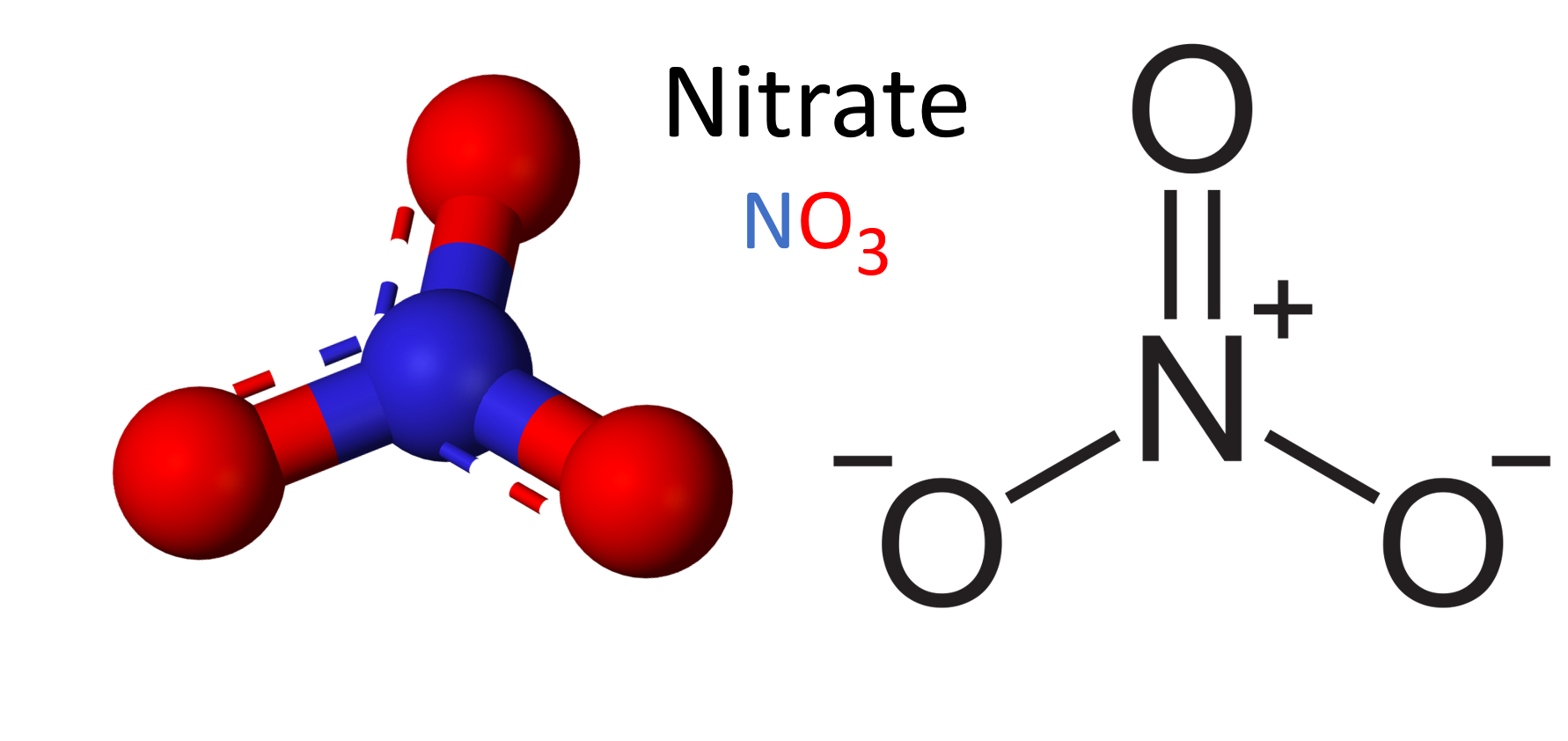 [Speaker Notes: The next water quality indicator we are going to look at is nitrates. Nitrates are compounds made up of nitrogen and oxygen.]
Bio-indicators: refer to the living organisms found in a body of water
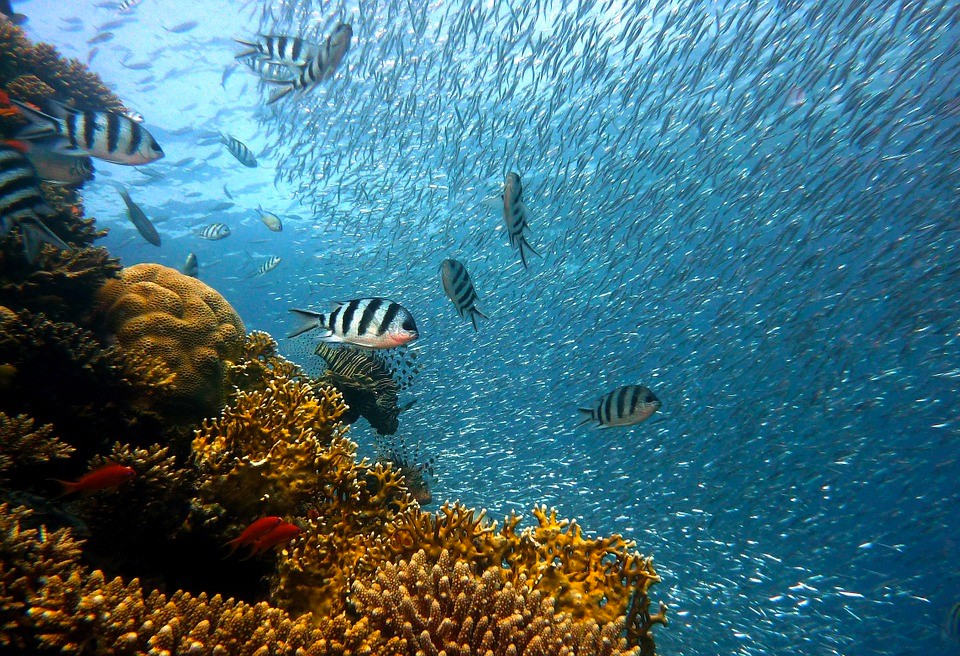 [Speaker Notes: The final water quality indicator we are going to look at are bio-indicators. Bio-indicators refer to the living organisms found in a body of water.]
Big Question: How do factors interact and impact water quality?
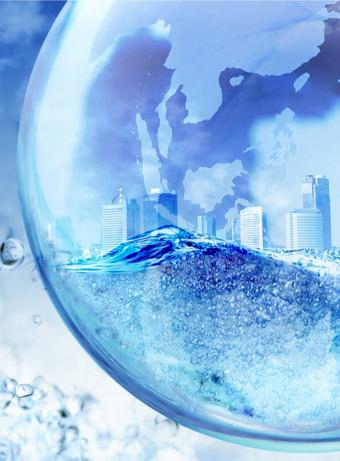 [Speaker Notes: Explicit cue to revisit the big question at the end of the lesson: Okay everyone. Now that we’ve learned the term, let’s reflect once more on our big question. Was there anything that we predicted earlier that was correct or incorrect? Do you have any new hypotheses to share?]
Simulation Activity
Water Quality Degradation in the Ocean
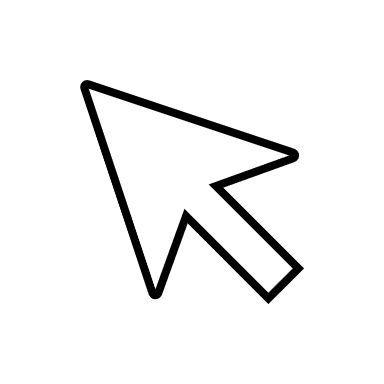 Click the link above to investigate causes of water quality degradation and analyze the relationship between harmful algal blooms, toxic algae, and dead zones.
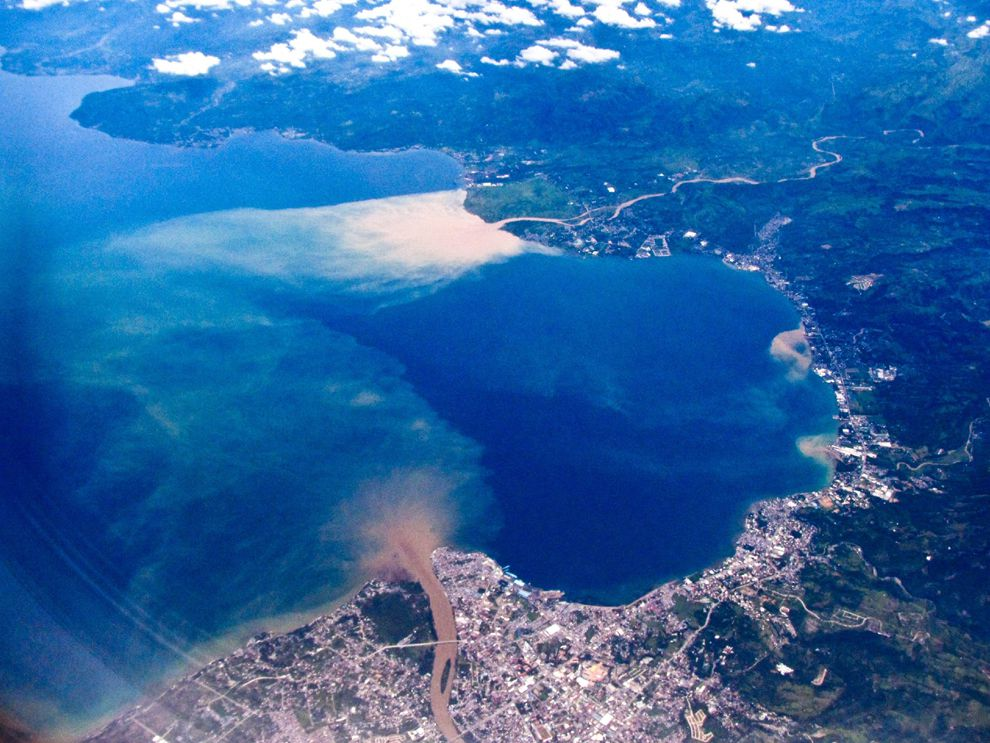 [Speaker Notes: Feedback: Providing a simulation activity is a great way to make science thinking visible. In this simulation, students have the opportunity to make connections between causes and water quality degradation effects (i.e., harmful algal blooms, toxic algae, and dead zones).]
Simulation Activity
Determining Water Quality
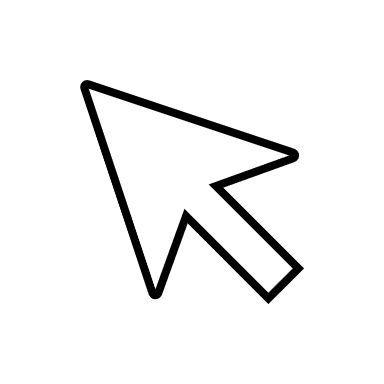 Click the link above to make observations and measurements of different water samples.

Adjust water samples based on important waterways near where you live.
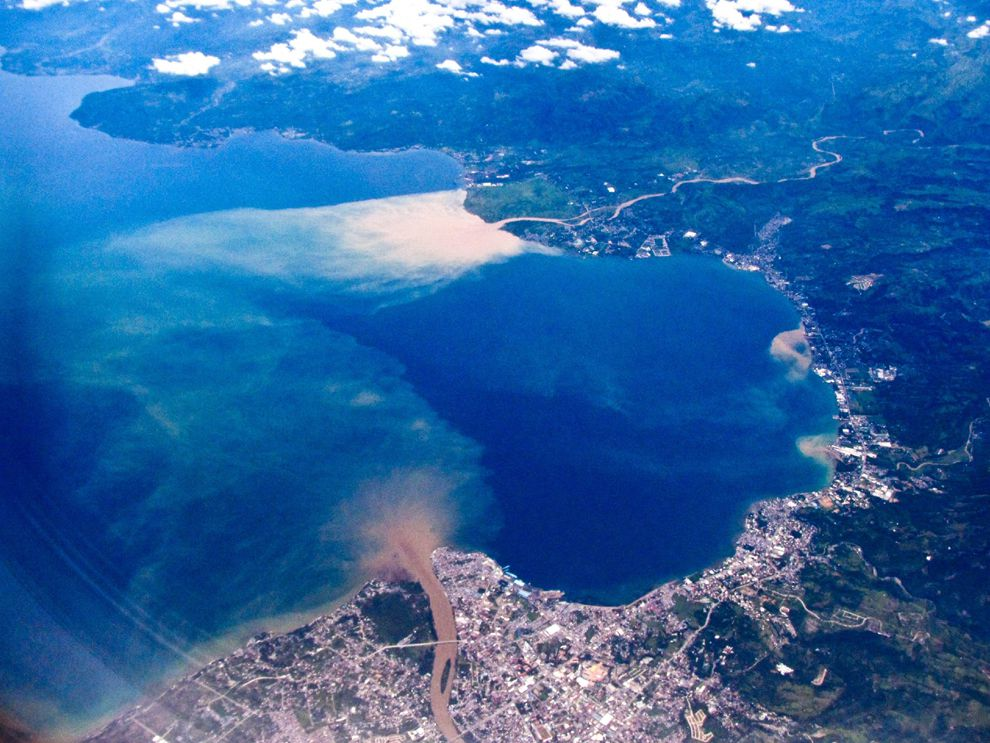 [Speaker Notes: Feedback: Providing a simulation activity is a great way to make science thinking visible. In this simulation, students have the opportunity to make predictions and apply an idea to a new situation by changing the variables in the simulation (i.e., different waterways).]
Simulation Activity
pH Analysis
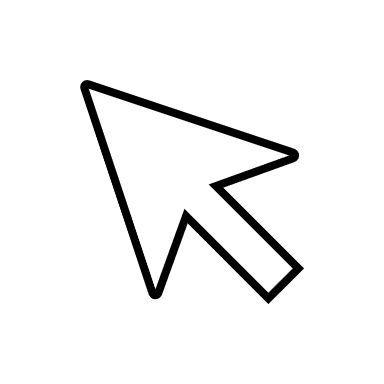 Click the link above to test the acidity of common substances using pH paper.
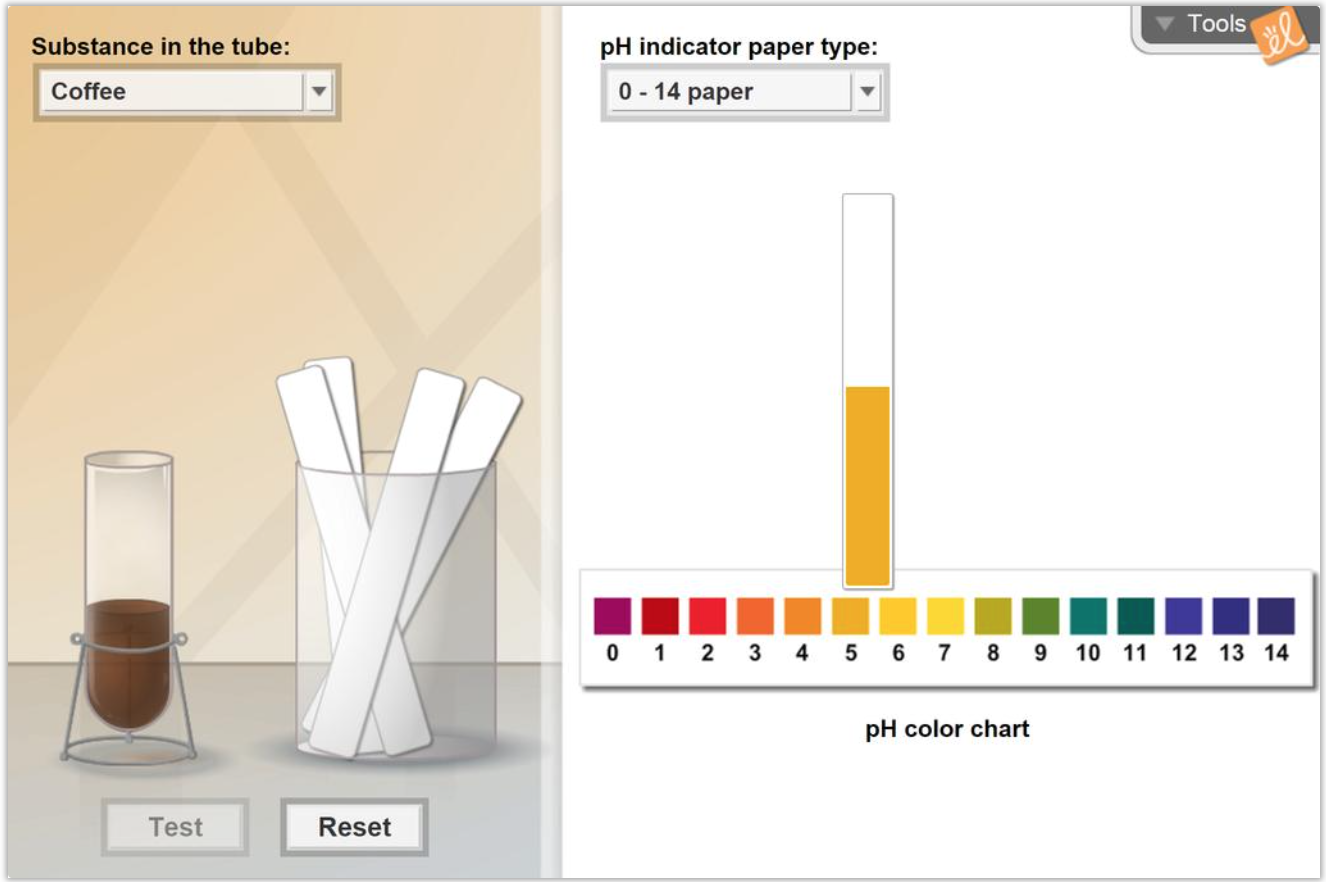 [Speaker Notes: Feedback: This demonstration offers opportunities for students to more closely engage in carrying out investigations without needing all of the supplies of a hands-on experiment. Students could engage in this simulation on the slide that discusses pH analysis.]
Simulation Activity
Pond Ecosystem
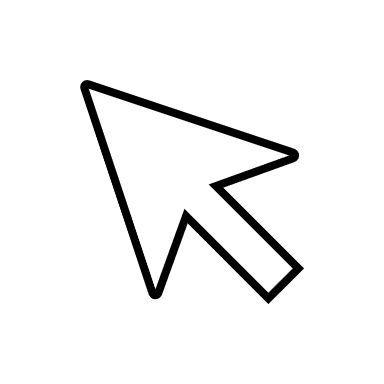 Click the link above to measure the temperature and oxygen content of a pond over the course of a day.
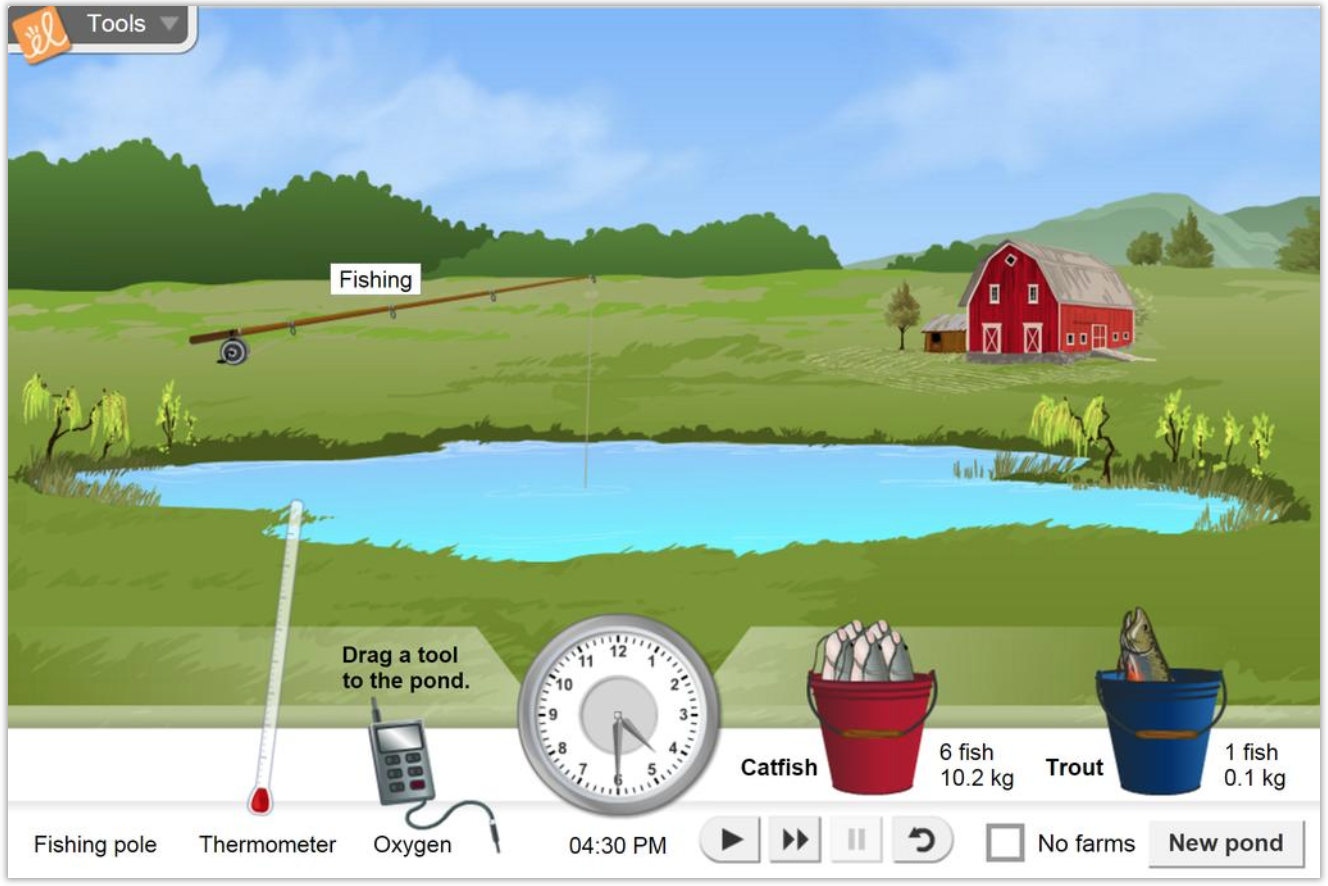 [Speaker Notes: Feedback: Providing a simulation activity is a great way to make science thinking visible. In this simulation, students have the opportunity to make predictions regarding temperature and oxygen content of a pond over the course of a day.]
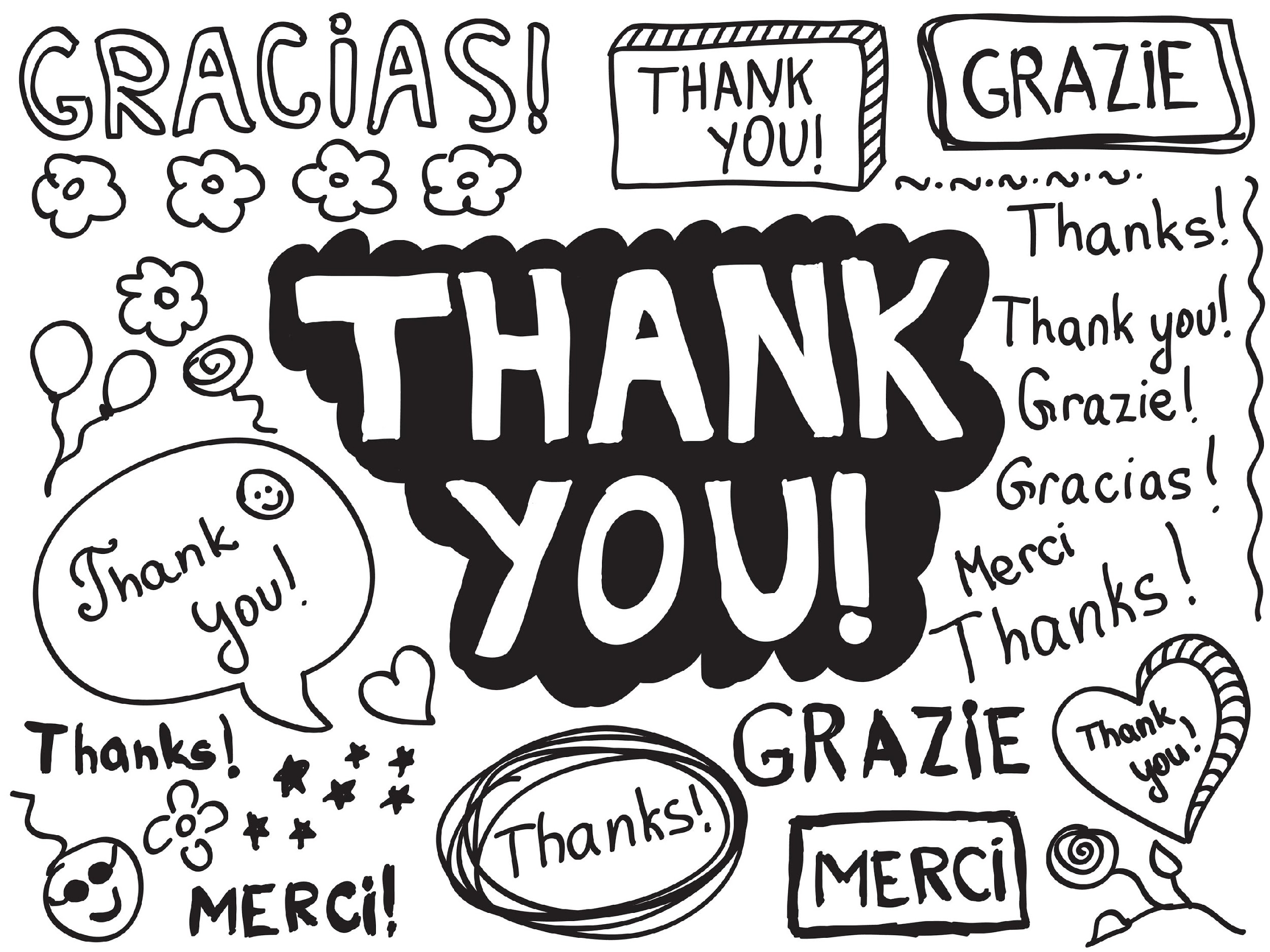 [Speaker Notes: Thanks for watching, and please continue watching CAPs available from this website.]
This Video Was Created With Resources From:
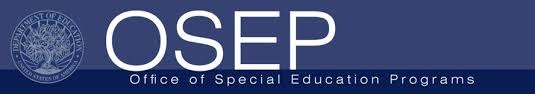 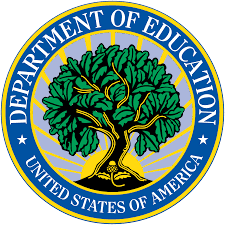 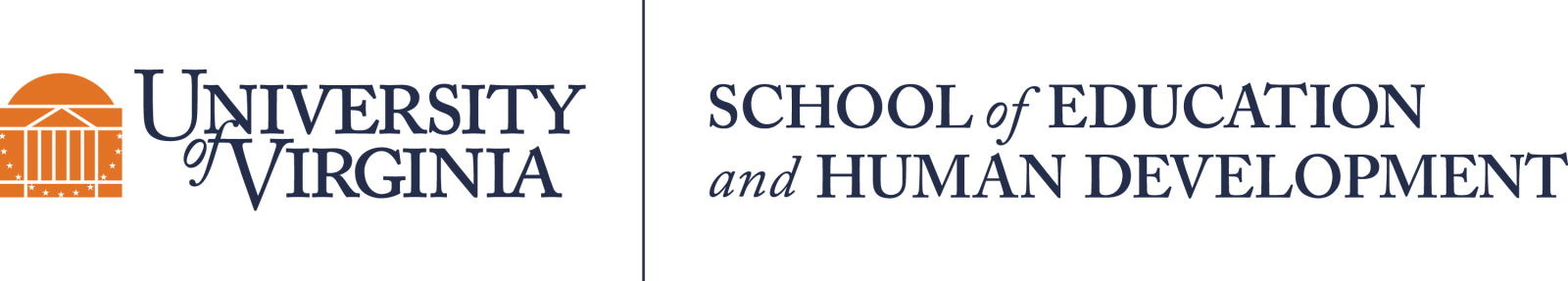 Questions or Comments

 Michael Kennedy, Ph.D.          MKennedy@Virginia.edu 
Rachel L Kunemund, Ph.D.	             rk8vm@virginia.edu